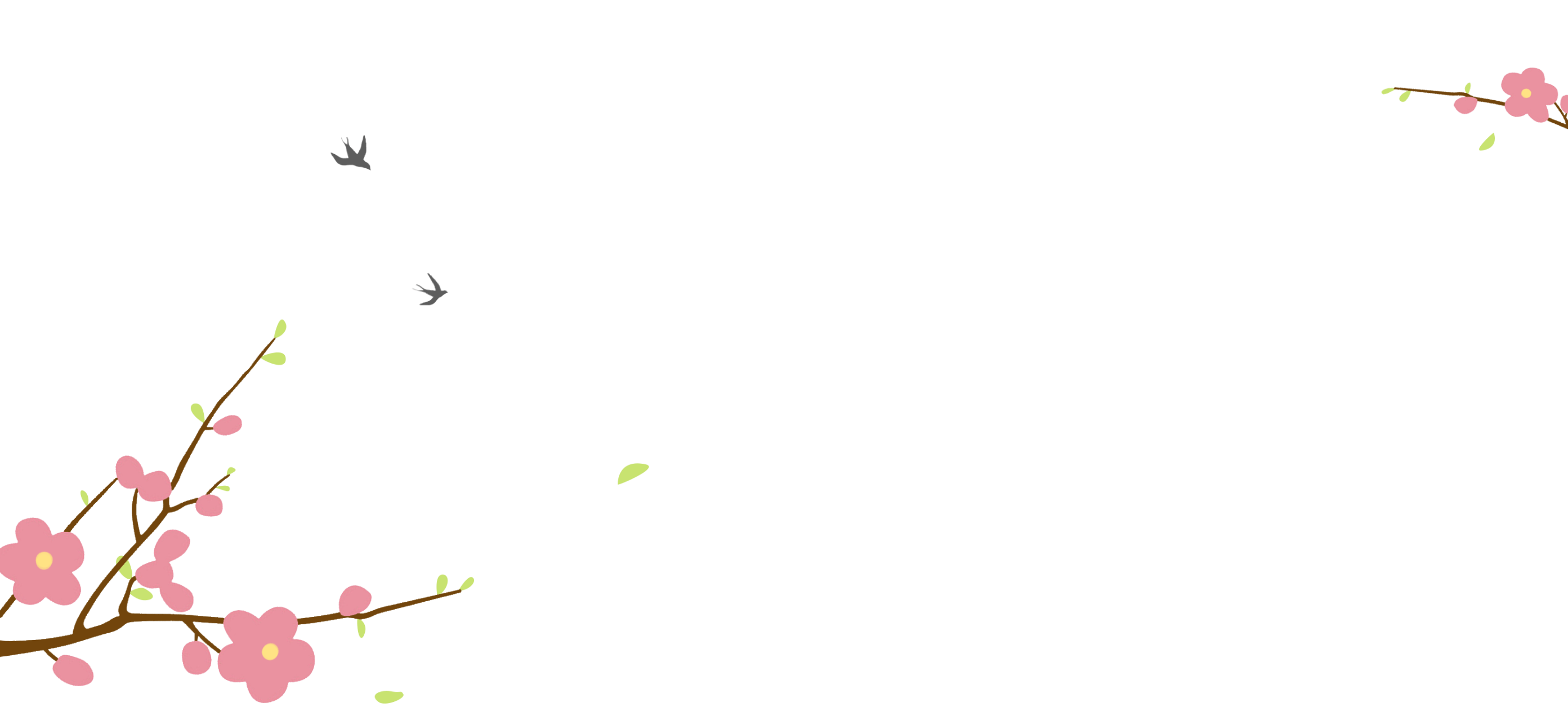 １０８技術型高中新課綱學習內涵
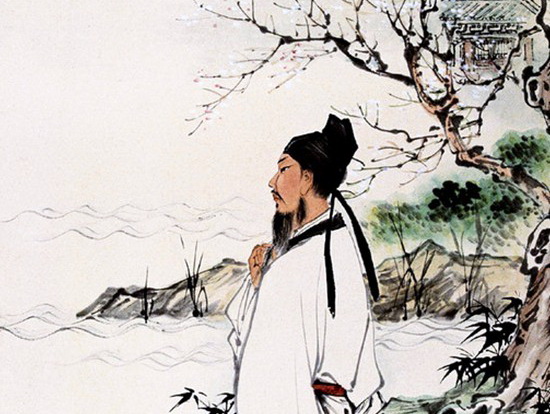 報告人：
長榮女中  蕭豐庭教師
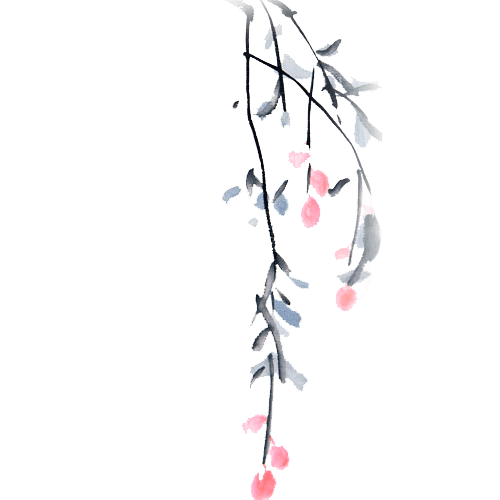 二
三
四
一
技高國語文新課綱—學習內容、學習表現、教育目標
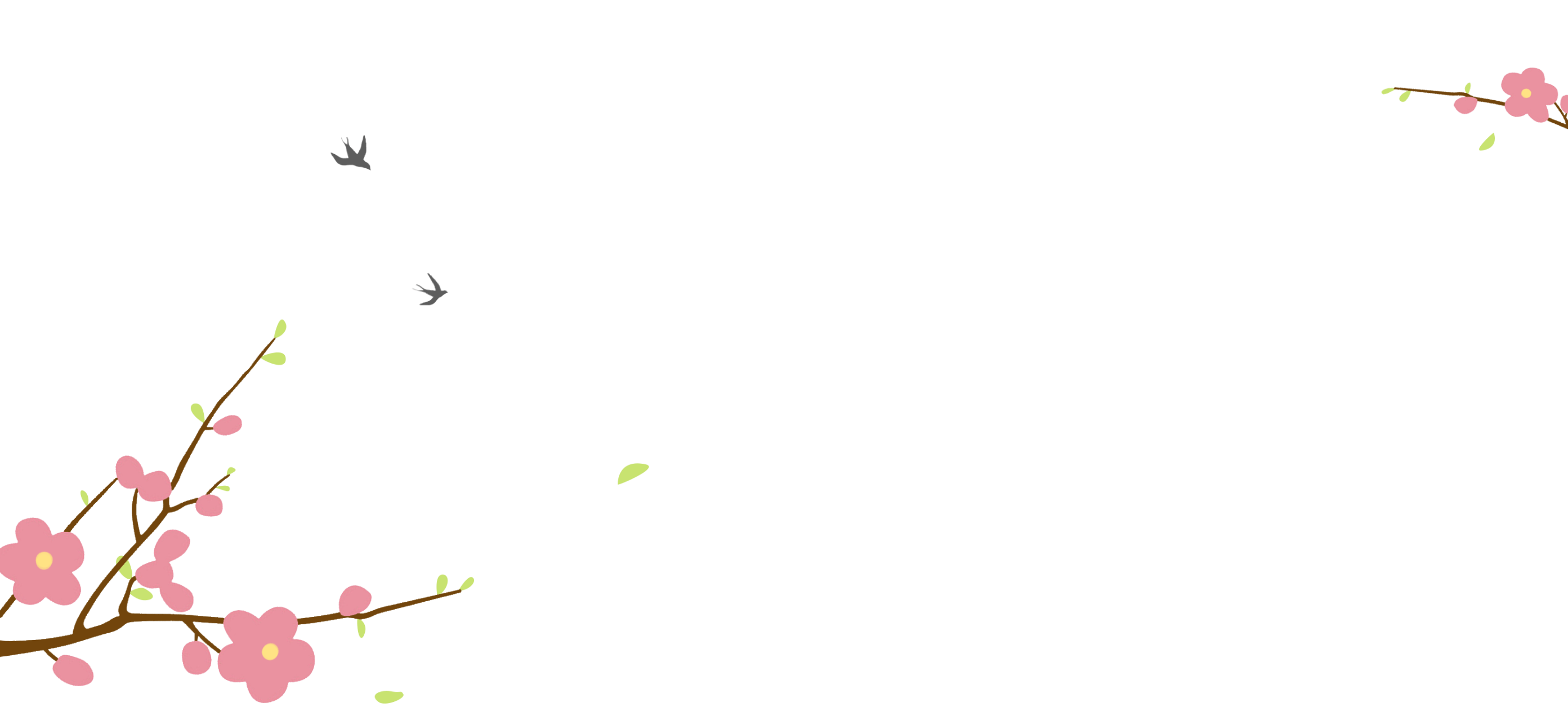 108新課綱課程架構－與99課綱的比較
目 錄
技高國語文新課綱—核心素養，我們到底如何素養
結語－念念不忘，必有回響
第一章
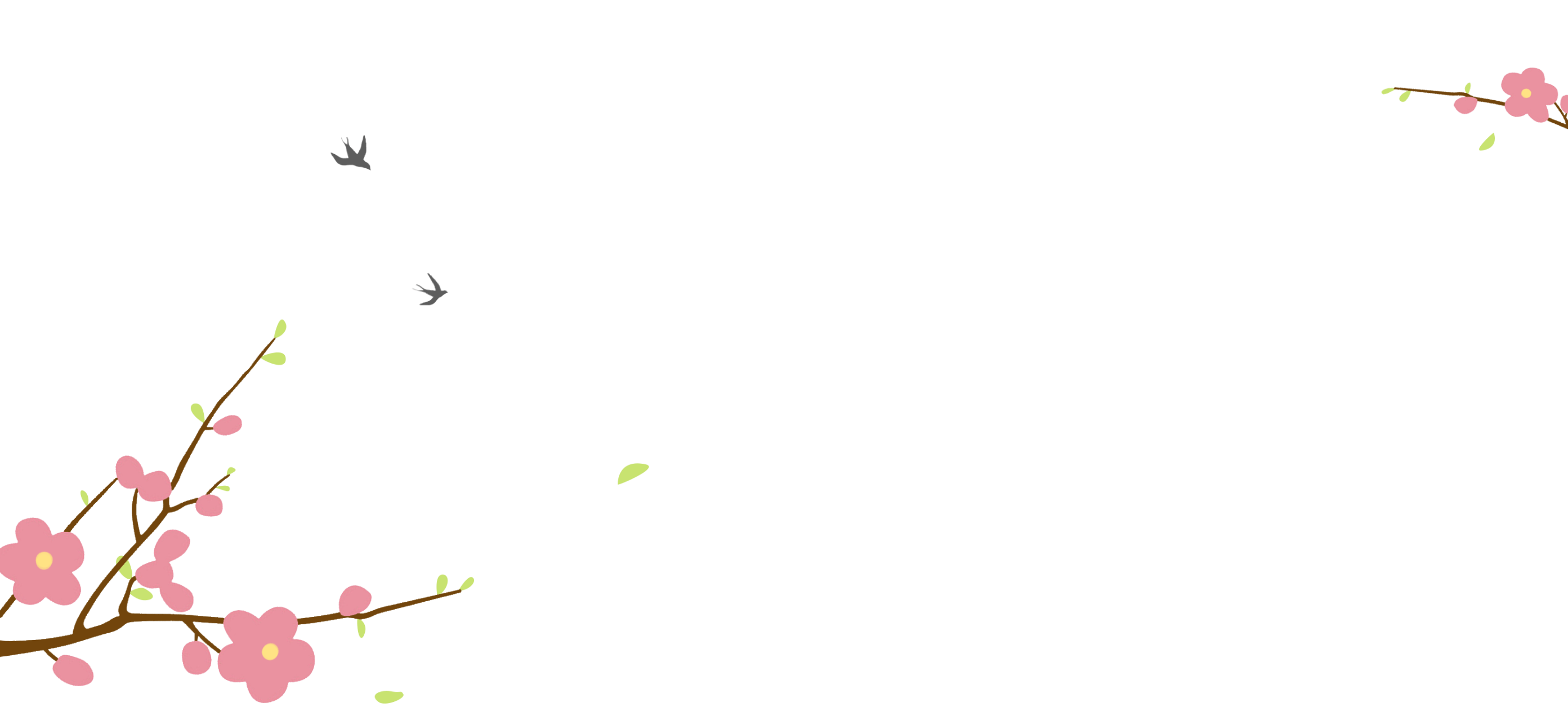 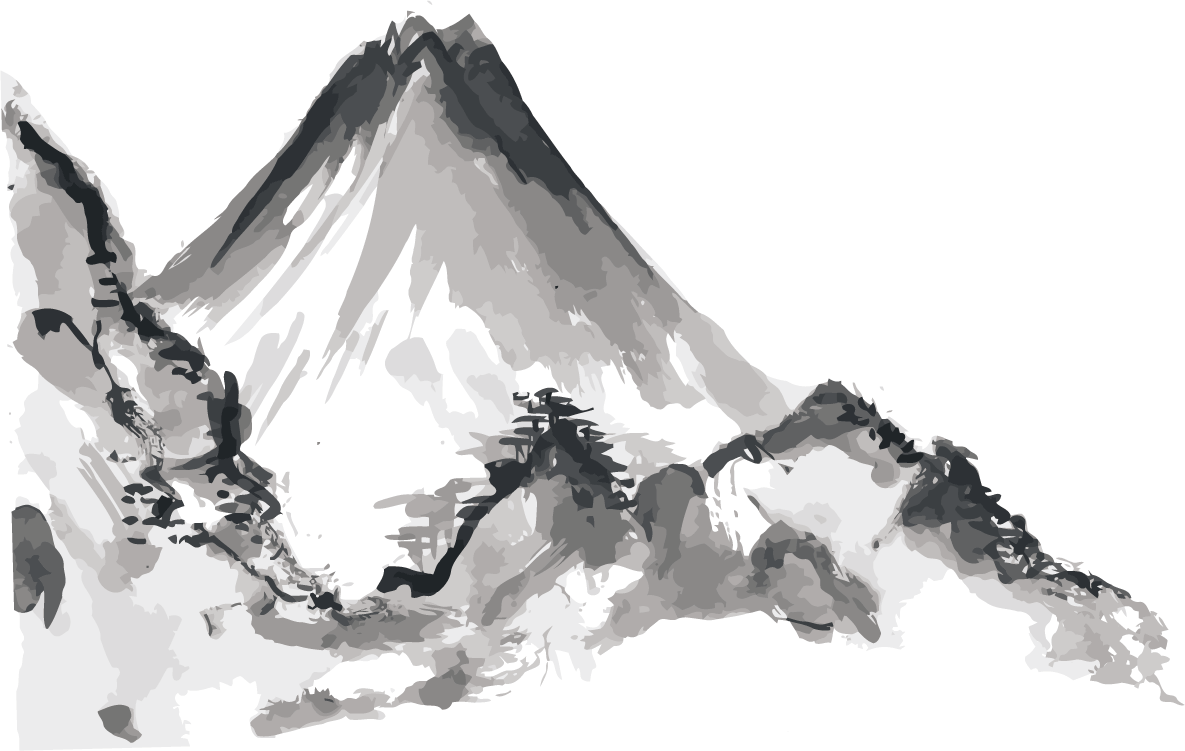 108新課綱課程架構－與99課綱的比較
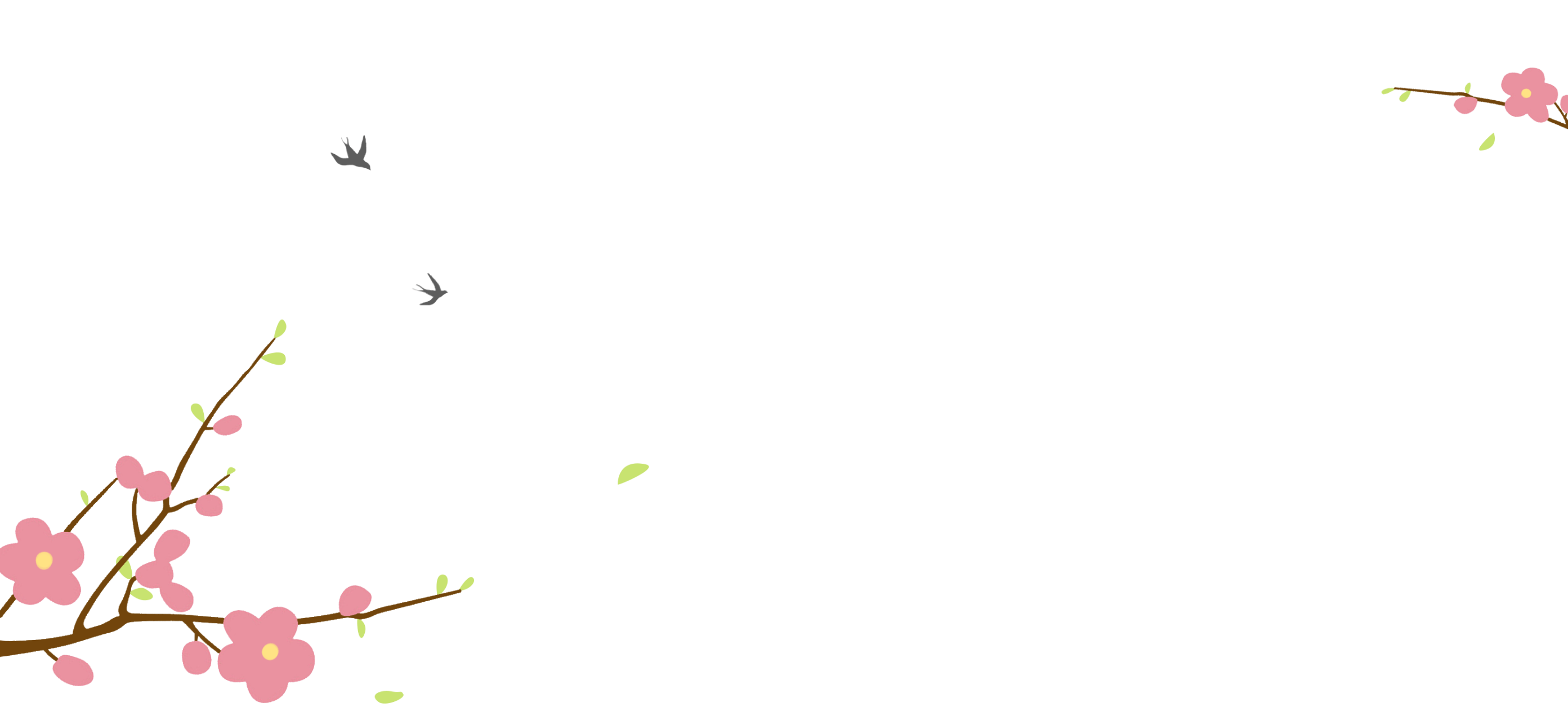 第一章   108新課綱課程架構－與99課綱的比較
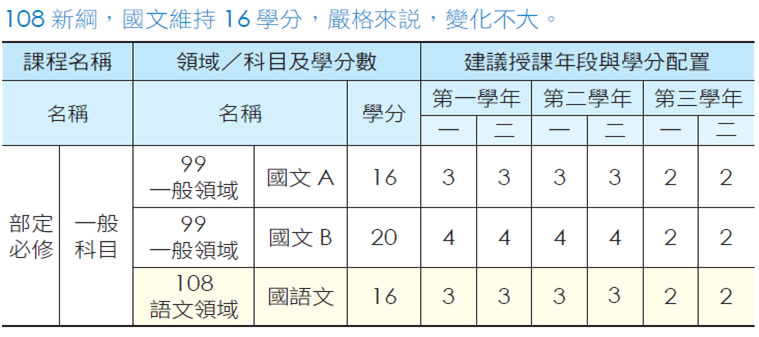 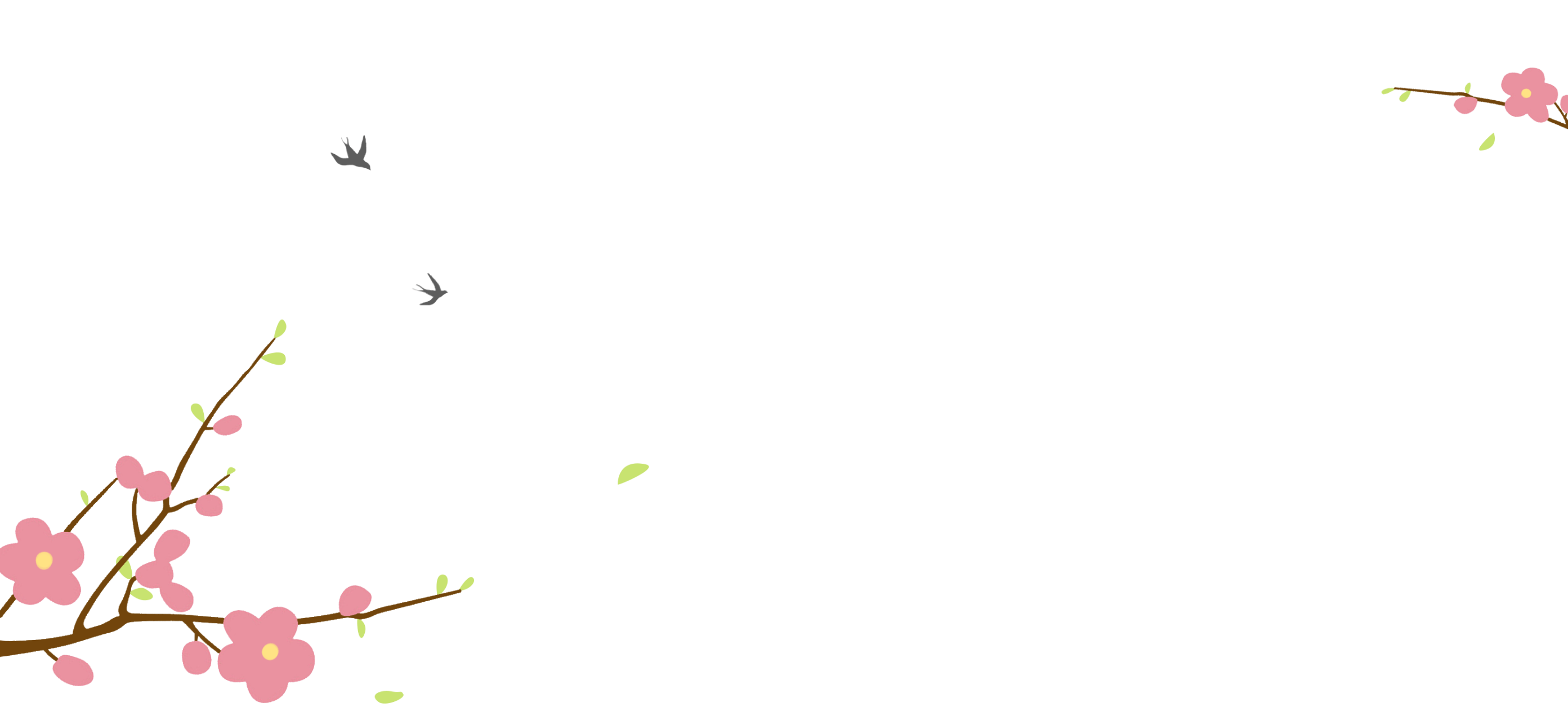 第一章   108新課綱課程架構－與99課綱的比較
99課綱（職業學校）
108課綱（技術型高中）
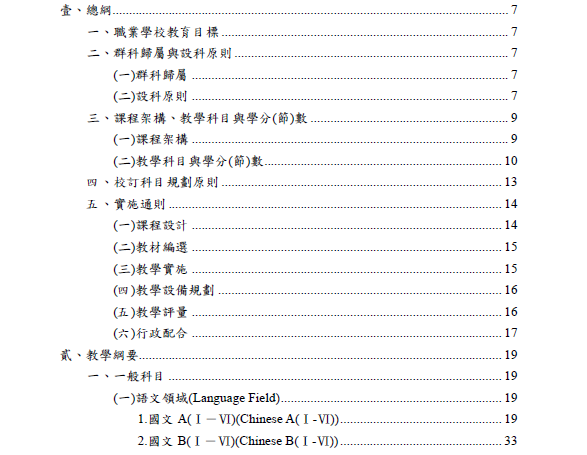 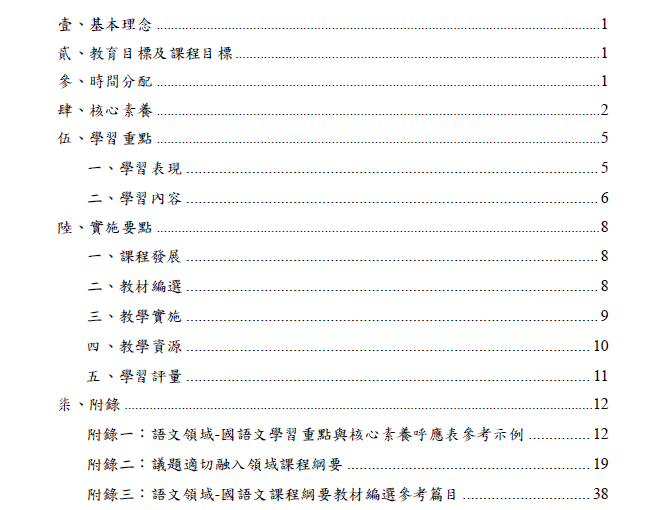 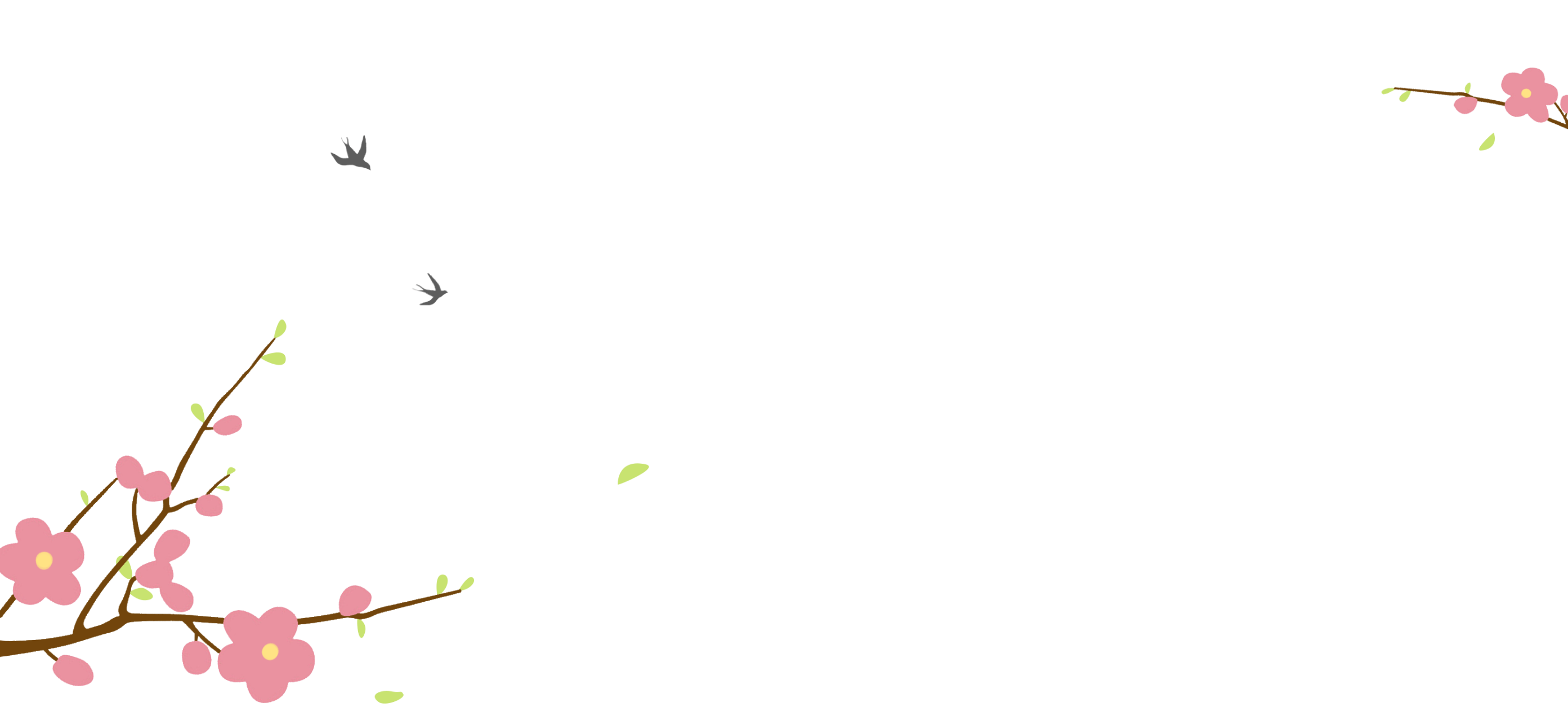 第一章   108新課綱課程架構－與99課綱的比較
99課綱（職業學校）
108課綱（技術型高中）
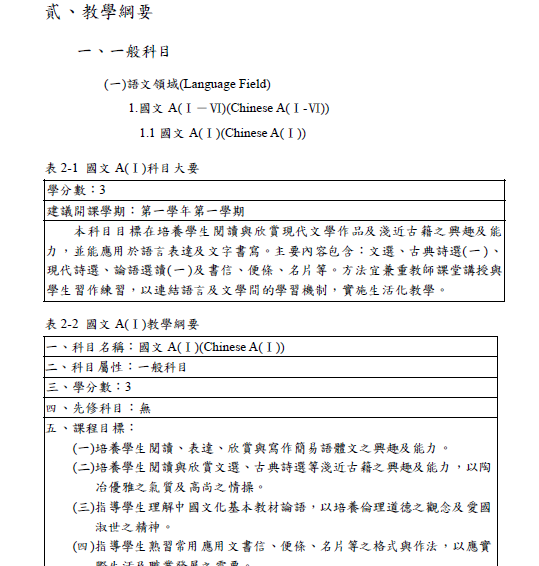 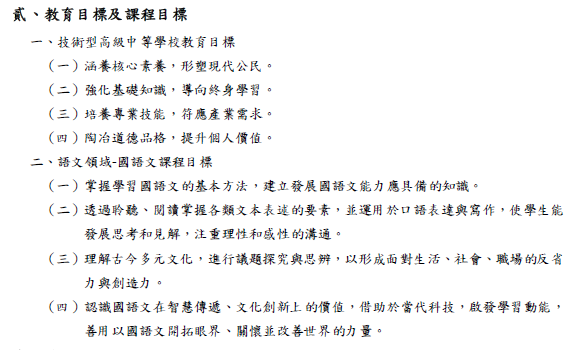 各學年各學期的科目大要、教學綱要，化零為整為「課程目標」 、 「實施要點」
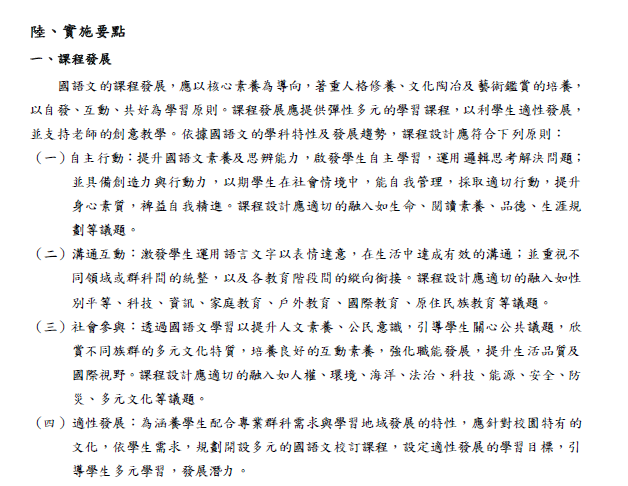 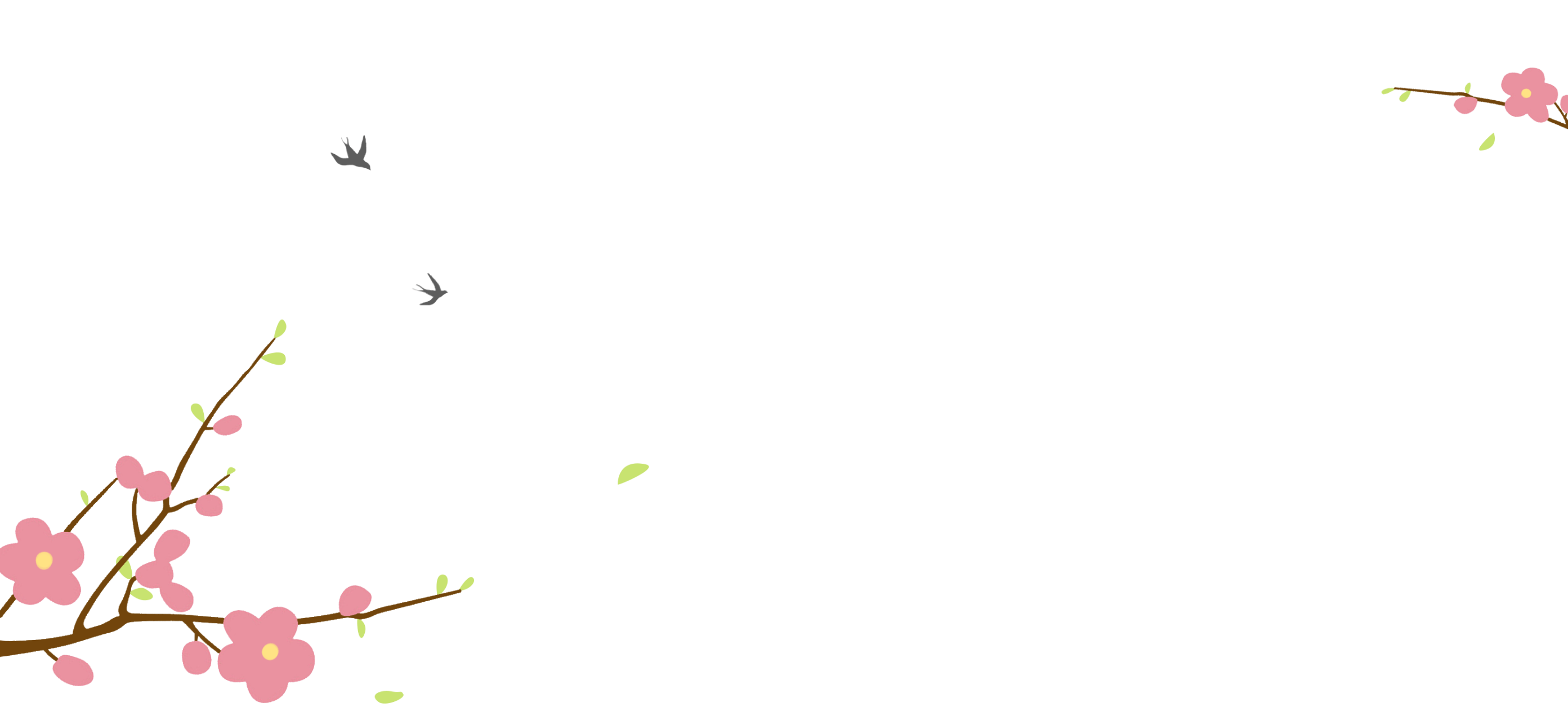 第二章   技高國語文新課綱
高級中等學校國語文課綱的共同理念：
語文是社會溝通與互動的媒介，也是文化的載體。語文教育旨在培養學生語言溝通與理 性思辨的知能，奠定適性發展與終身學習的基礎，幫助學生了解並探究不同的文化與價值觀， 促進族群互動與相互理解。
第二章
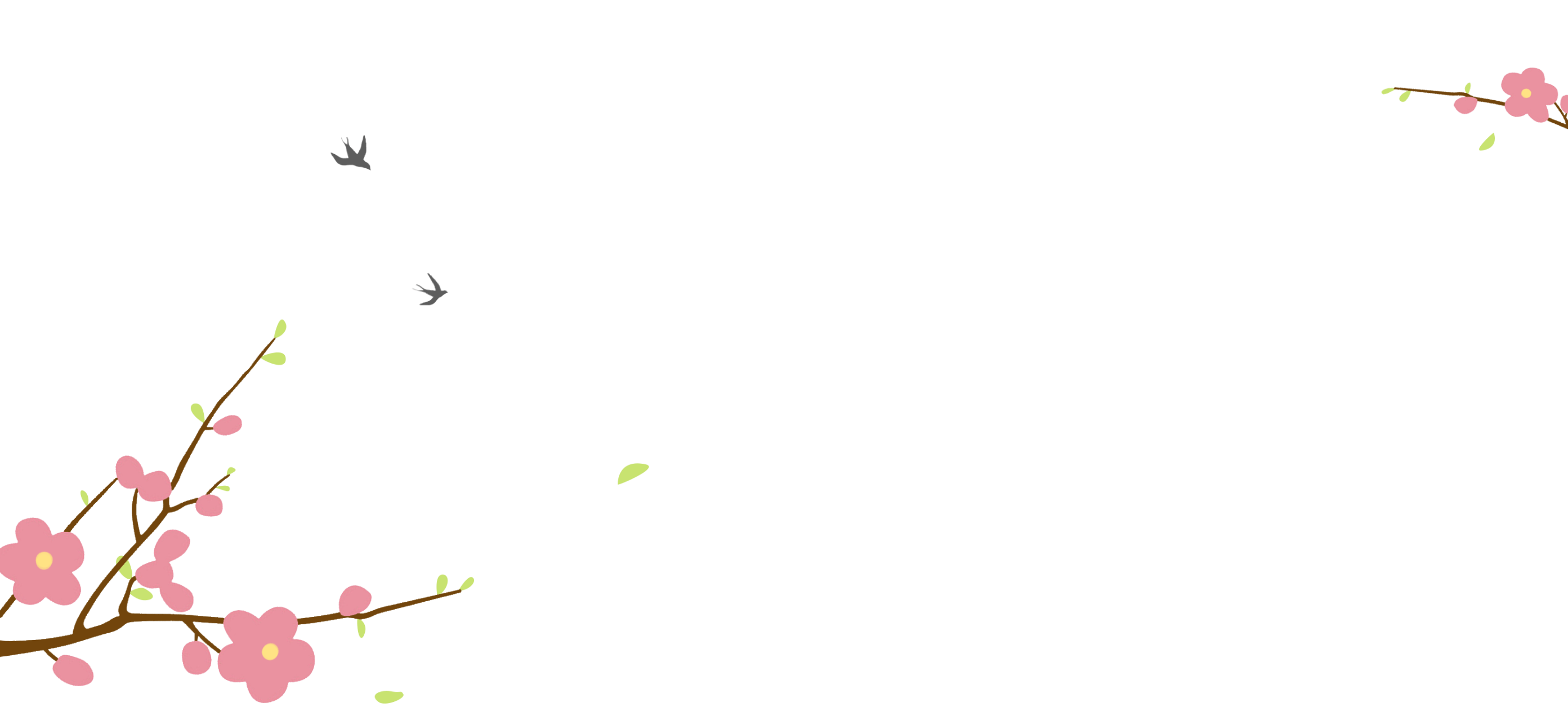 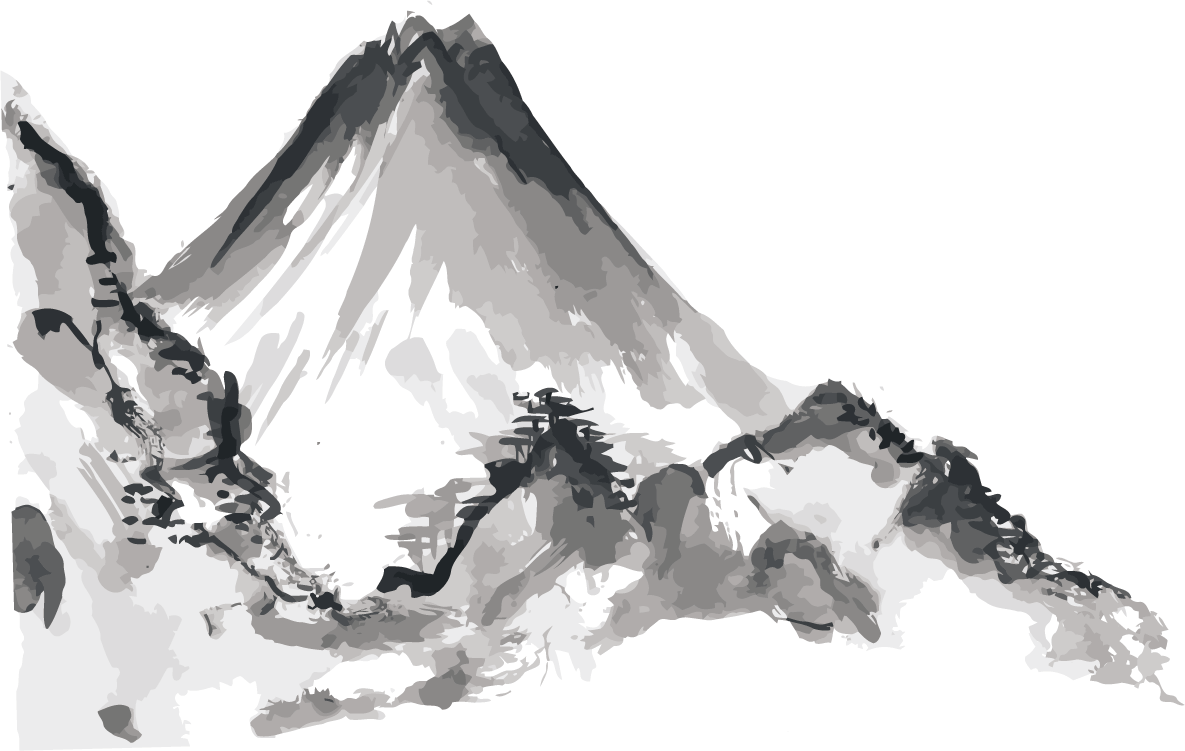 技高國語文新課綱
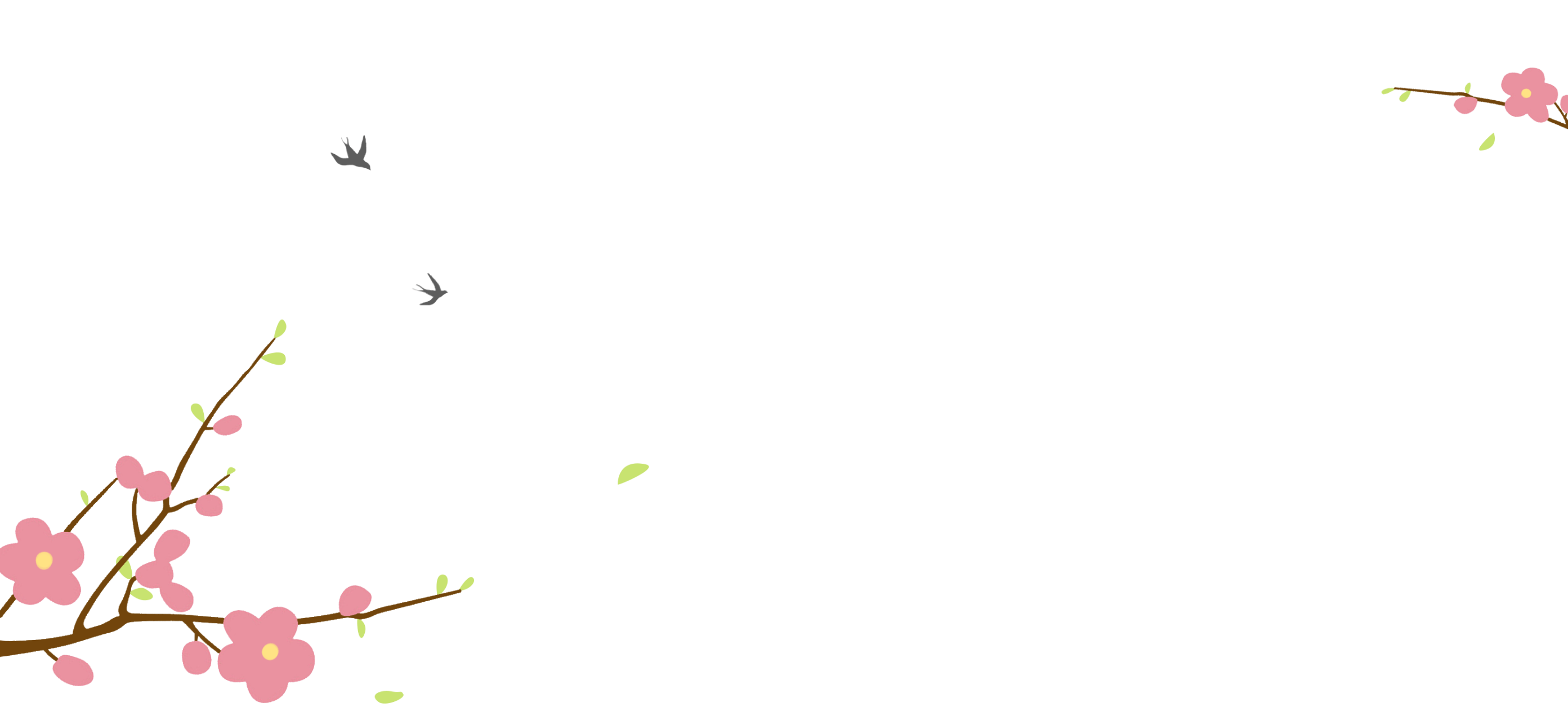 第二章   技高國語文新課綱
言「專家只不過是一隻訓練有素的狗」語出何處及其英文原文？

解答： 英文原文: ......It is essential that the student acquires an understanding of and a lively feeling for values. He must acquire a vivid sense of the beautiful and of the morally good. Otherwise he----with his specialized knowledge----more closely resembles a well-trained dog than a harmoniously developed person.

中譯為：讓學生獲得對各種價值的理解和感受是很重要的，他必須能真切地感受到美麗與道德的良善，否則他的專業知識只是使他更像一隻受過良好訓練的狗，而不是一個和諧發展的人。
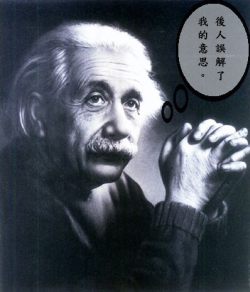 技高國語文領綱理念：
    國語文教育在十二年國民基本教育中分為五個學習階段。位居於第五學習階段的技術型高級中等學校國語文教育，除了承接前四階段，持續拓展「文字篇章、文本表述、文化內涵」等學習內容，提高學生「聆聽、口語表達、識字與寫字、閱讀、寫作」各方面學習表現，也是開啟人文視野和美感經驗的樞紐；此外，國語文是各種職業能力的基礎，既是獲取專業知識和跨領域學習的橋樑，亦有助於造就技能與才識兼備的優質人才。
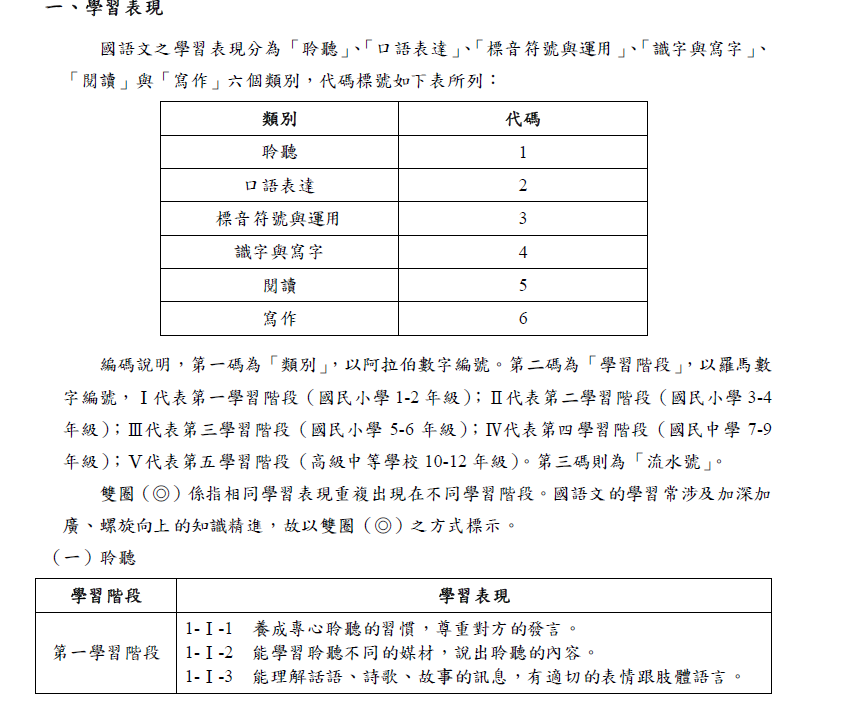 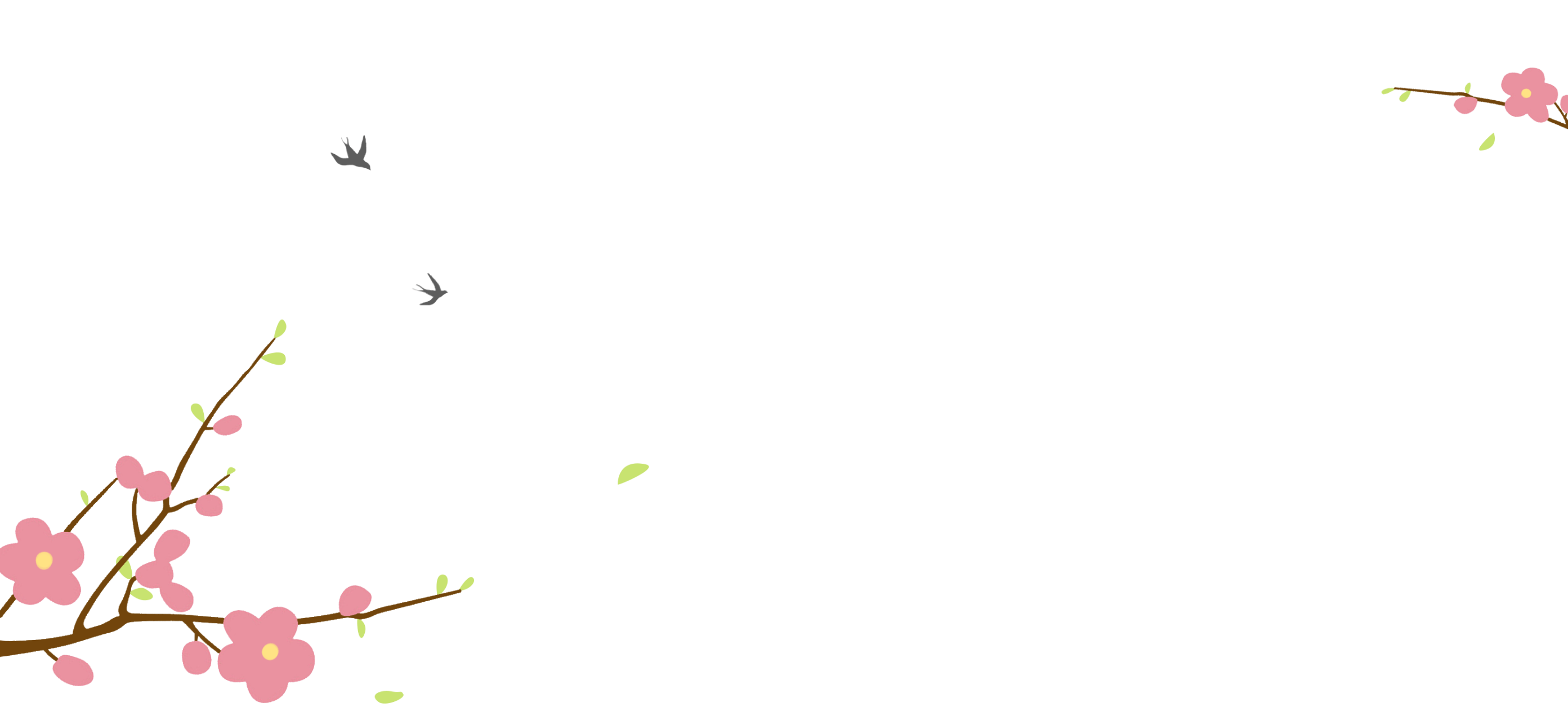 第二章   技高國語文新課綱－學習表現
技術型高級中等國語文學習表現
普通型高級中等國語文學習表現
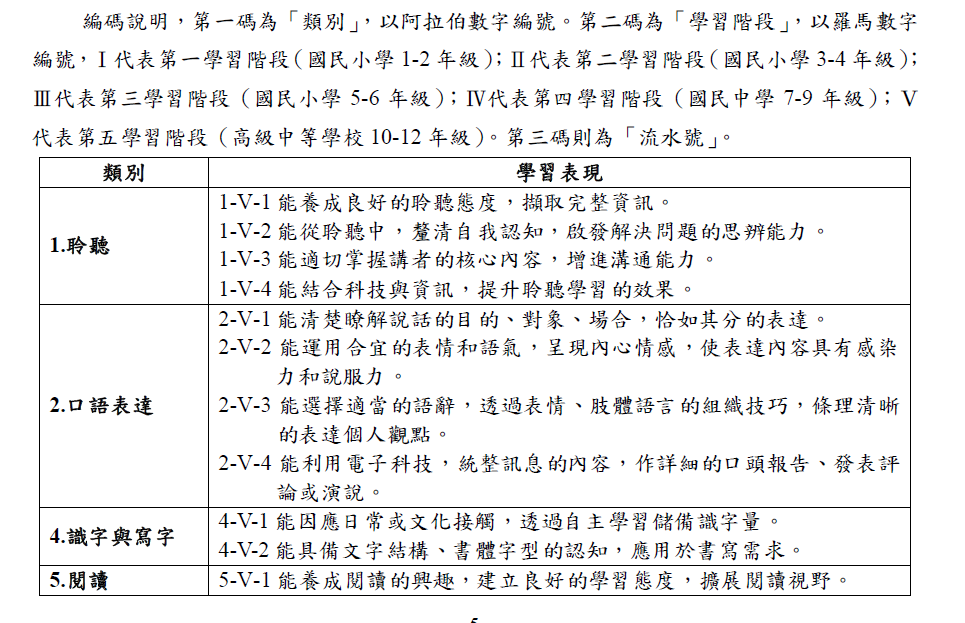 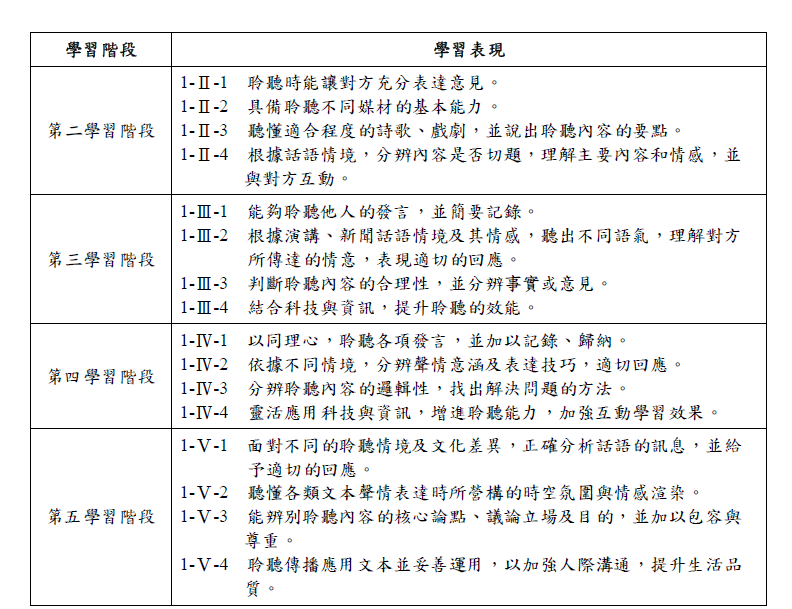 教育部發布之十二年國教課綱彙整https://www.naer.edu.tw/files/15-1000-14113,c639-1.php?Lang=zh-tw
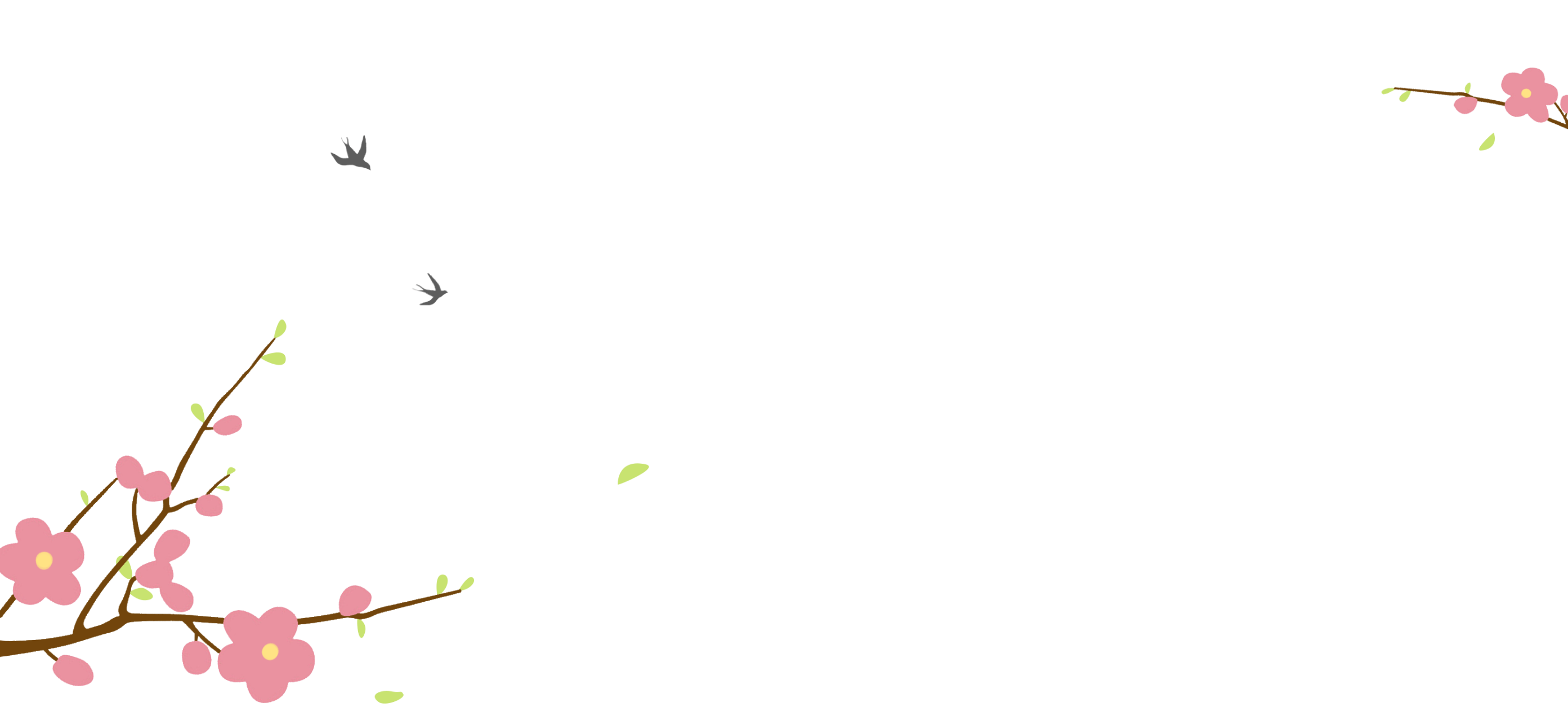 第二章   技高國語文新課綱－學習內容
技術型高級中等國語文學習內容
普通型高級中等國語文學習內容
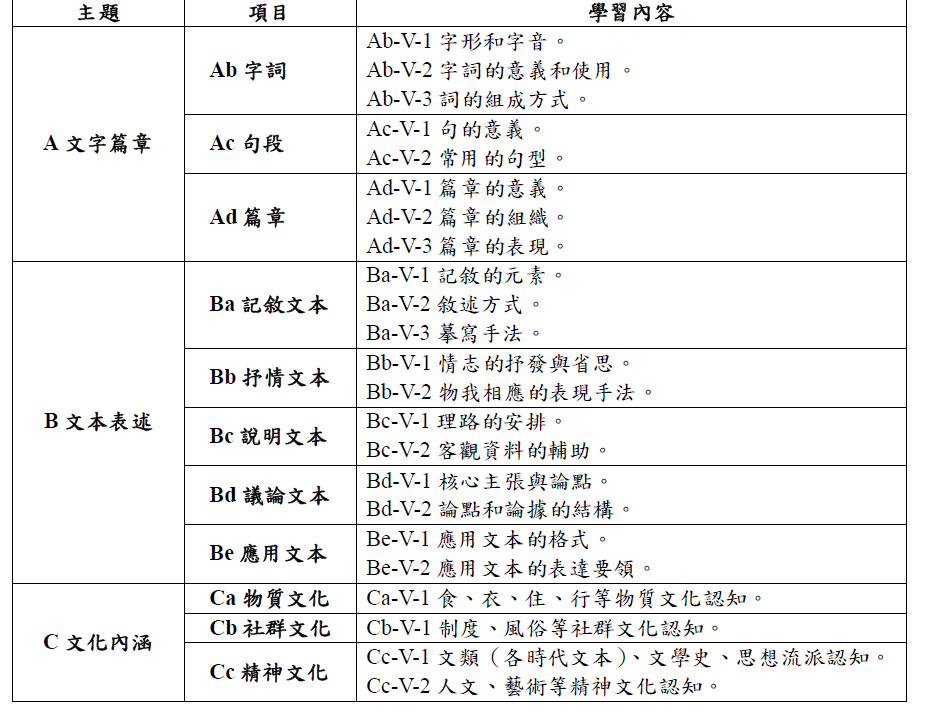 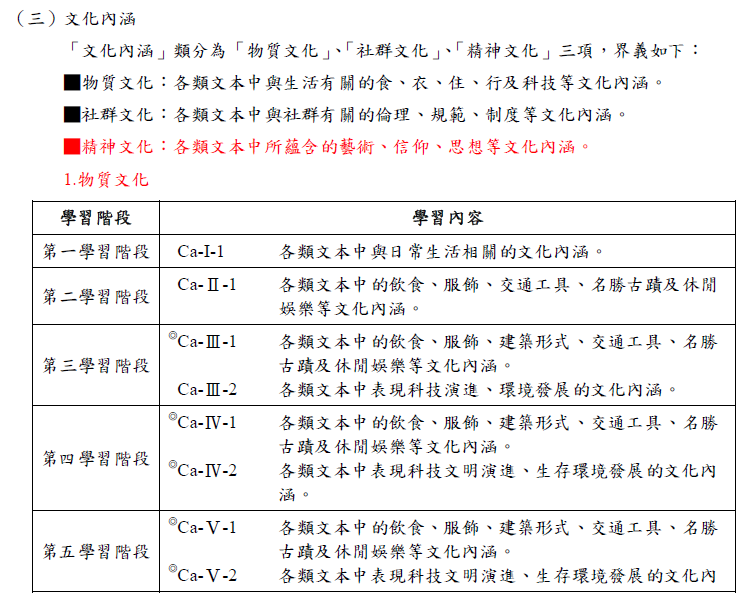 學習內容
「文本表述」依其體用可分為「記敘文本」、「抒情文本」、「說明文本」、「議論文本」及「應用文本」五項。
「文化內涵」界義如下：
物質文化：各類文本中與生活有關的食、衣、住、行及科技等文化內涵。
社群文化：各類文本中與社群有關的倫理、規範、制度等文化內涵。
精神文化：各類文本中所蘊含的藝術、信仰、思想等文化內涵。
「文字篇章」類包含「字詞」、「句段」及「篇章」
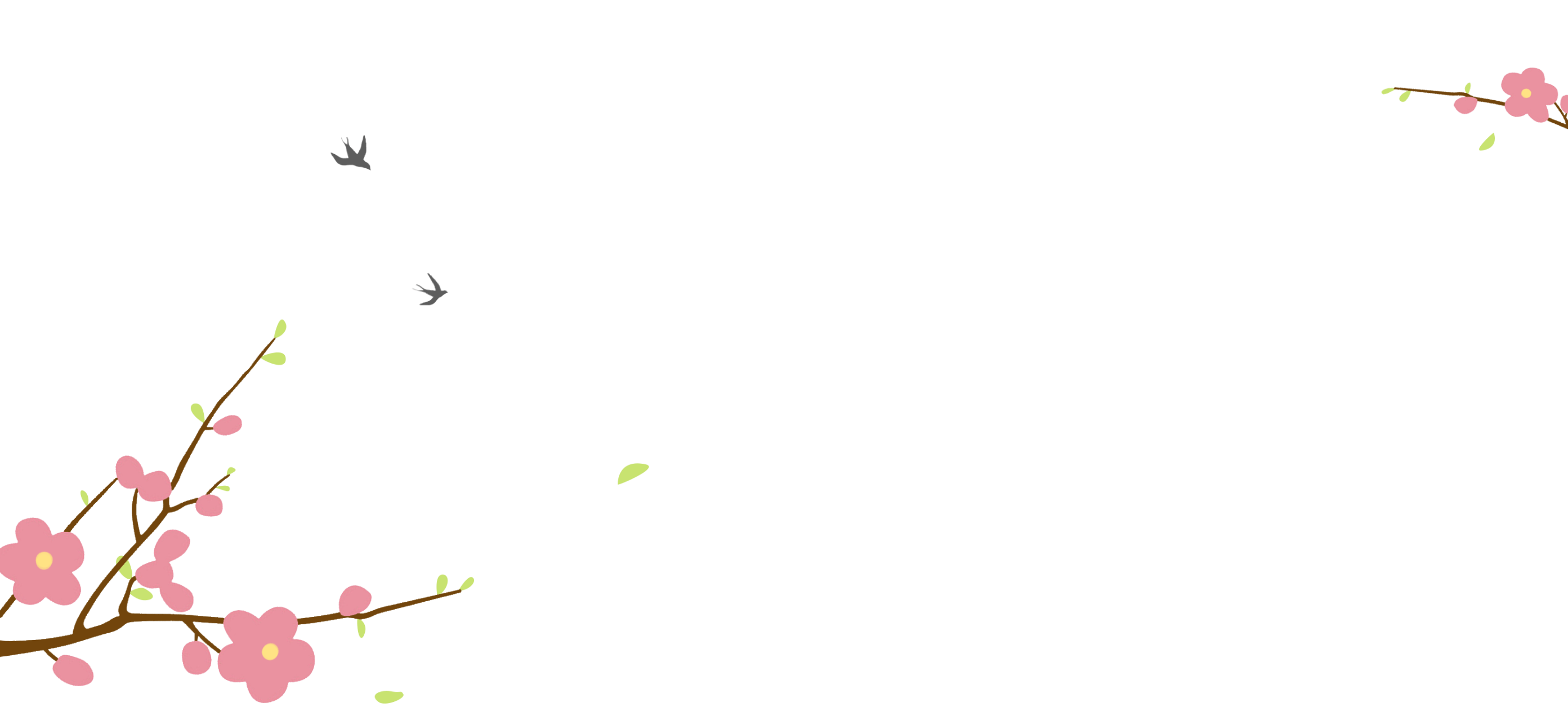 第二章   技高國語文新課綱－教育目標
技術型高級中等學校教育目標 
（一）涵養核心素養，形塑現代公民。 
（二）強化基礎知識，導向終身學習。 
（三）培養專業技能，符應產業需求。 
（四）陶冶道德品格，提升個人價值。
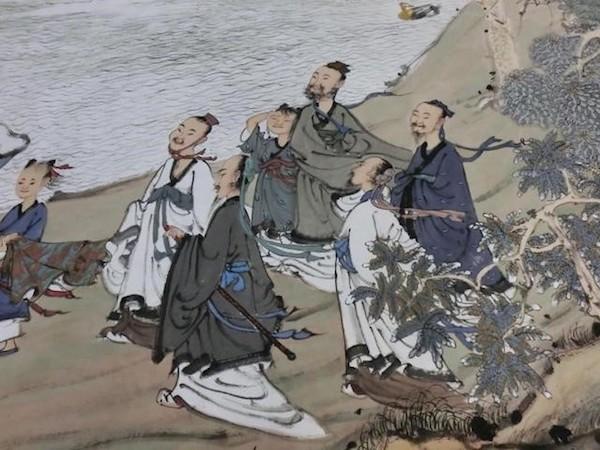 技能
認知
情意
核心素養
知識
能力
態度
圖片來源https://kknews.cc/culture/zk8rmmg.html
第三章
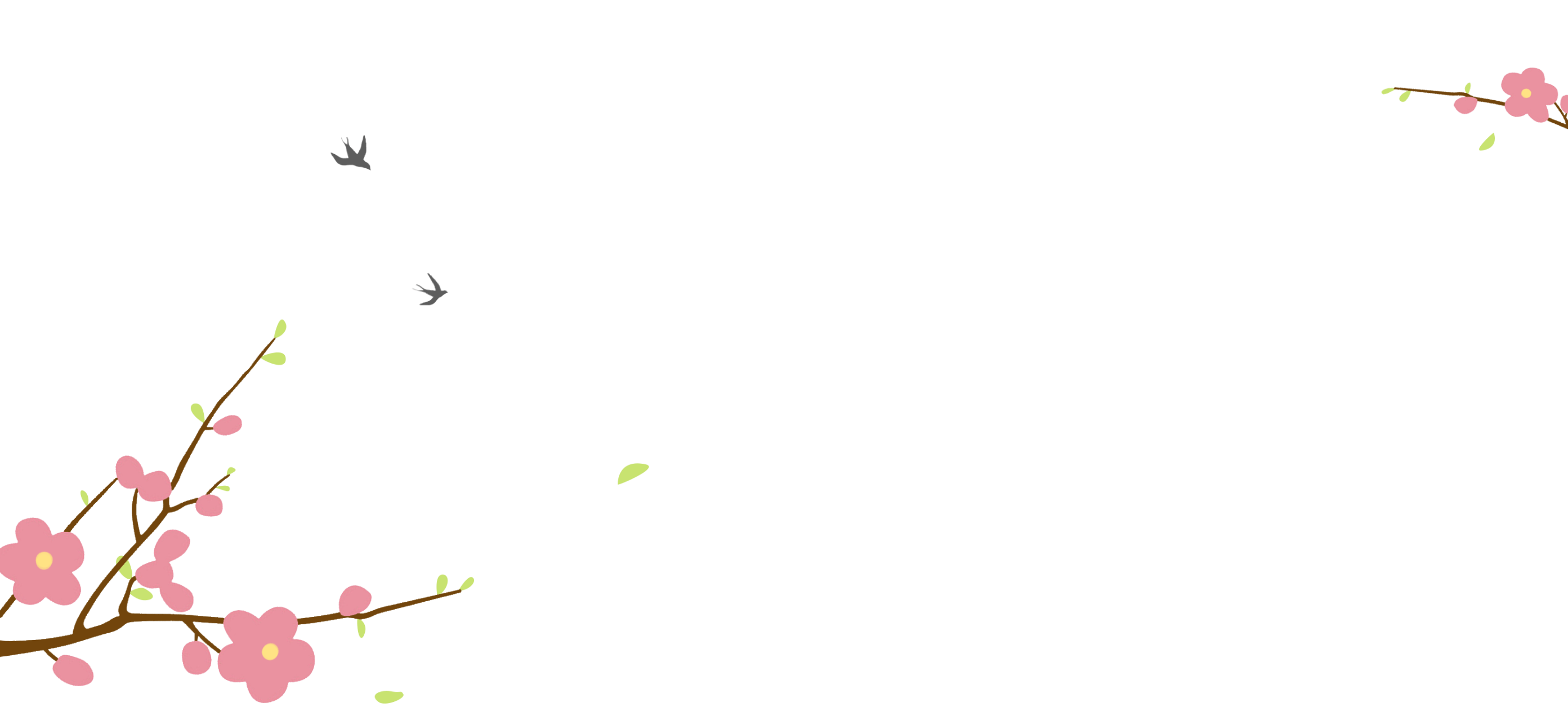 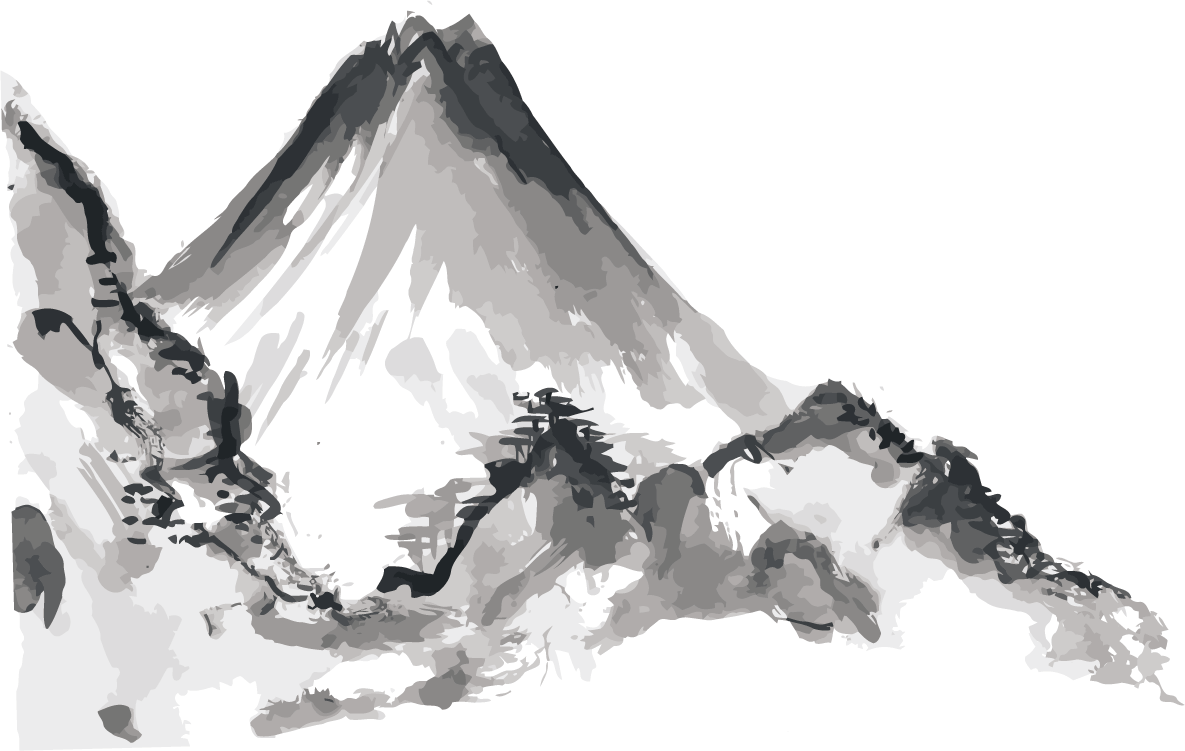 技高國語文新課綱—核心素養，我們到底如何素養
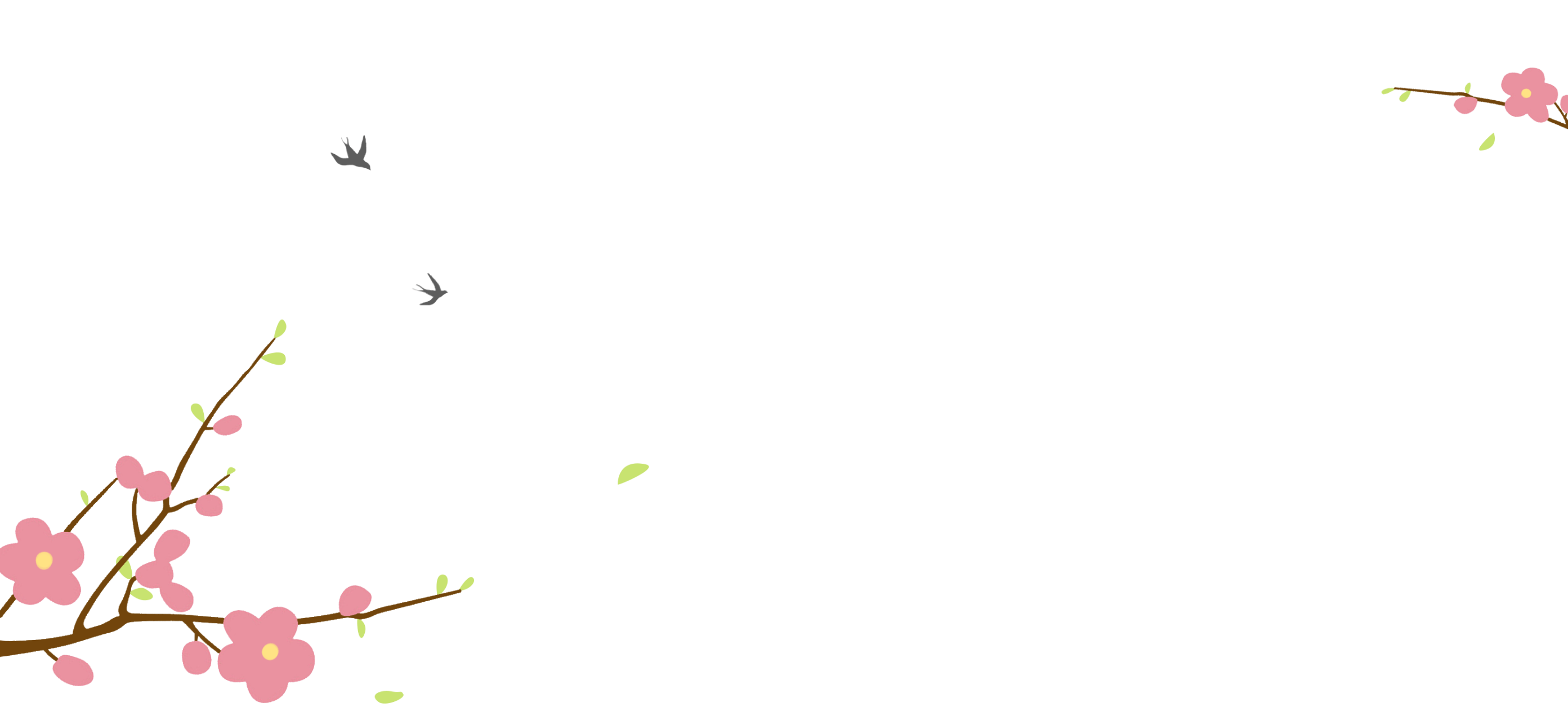 第三章技高國語文新課綱—核心素養，我們到底如何素養
「核心素養」即國民基本素養，是各項能力表現的核心，也是十二年國教改革的主軸。
「核心素養」的定義，是指一個人所應具備的知識、能力與態度，為跨領域的通用素養。
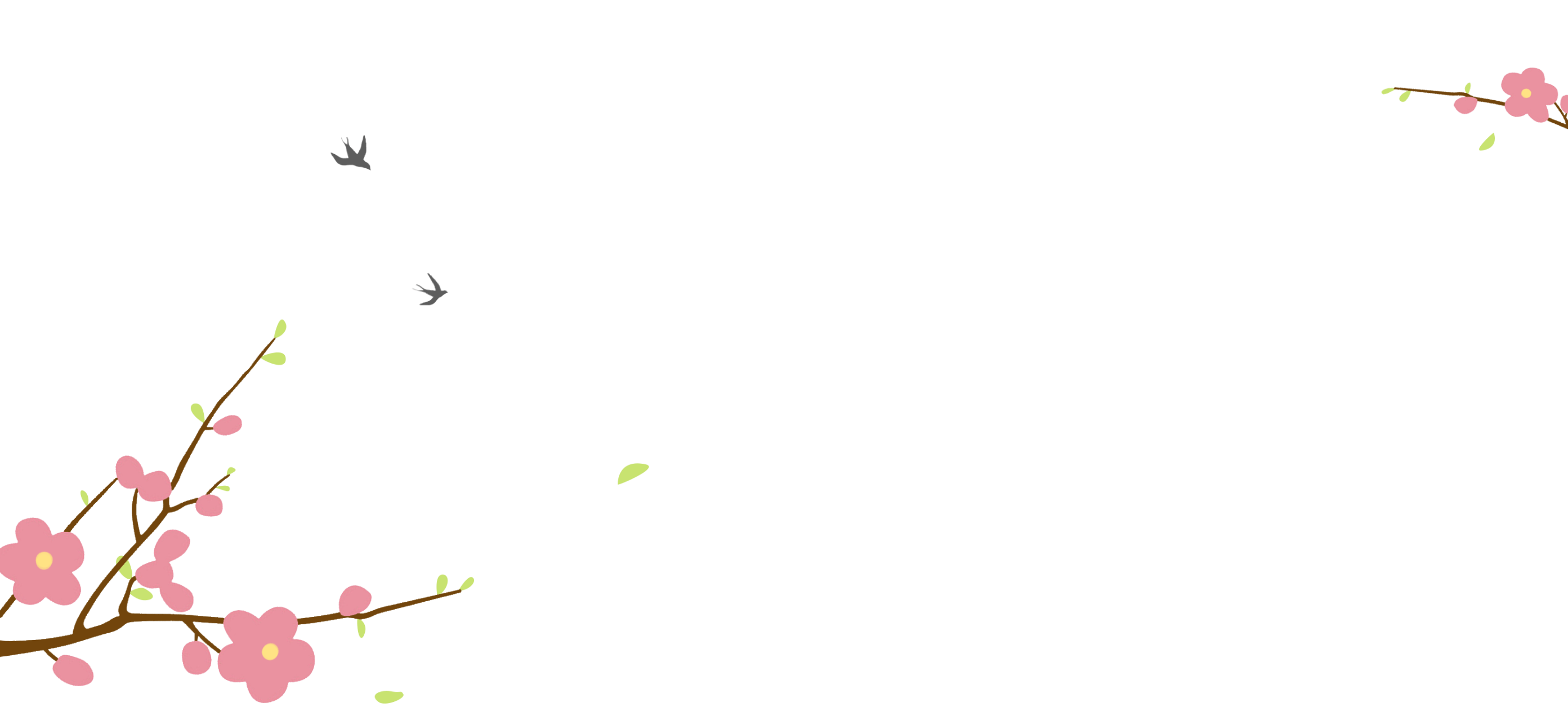 第二章   技高國語文新課綱－核心素養，我們到底如何素養
為什麼我們會去看戲劇、劇本；為什麼我們看到白先勇，會想拿書給他簽名，為什麼我們在看電影《畫皮》可以聯想到《聊齋》 ？
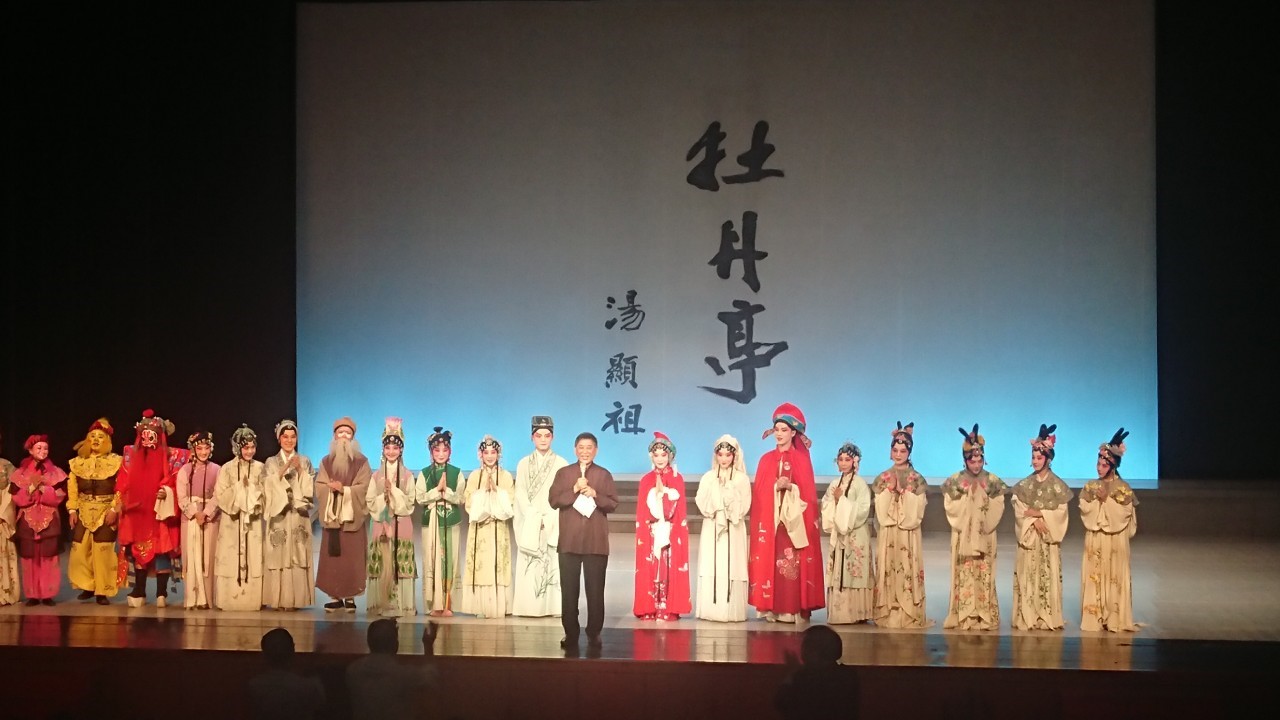 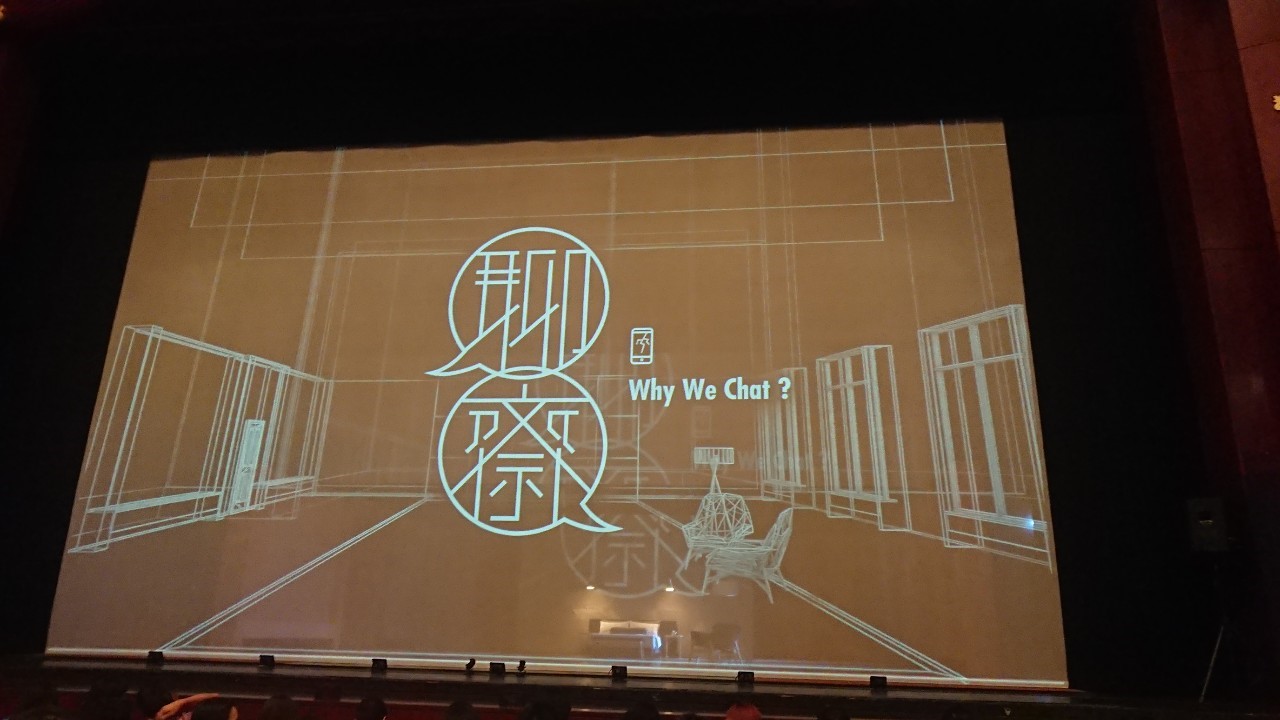 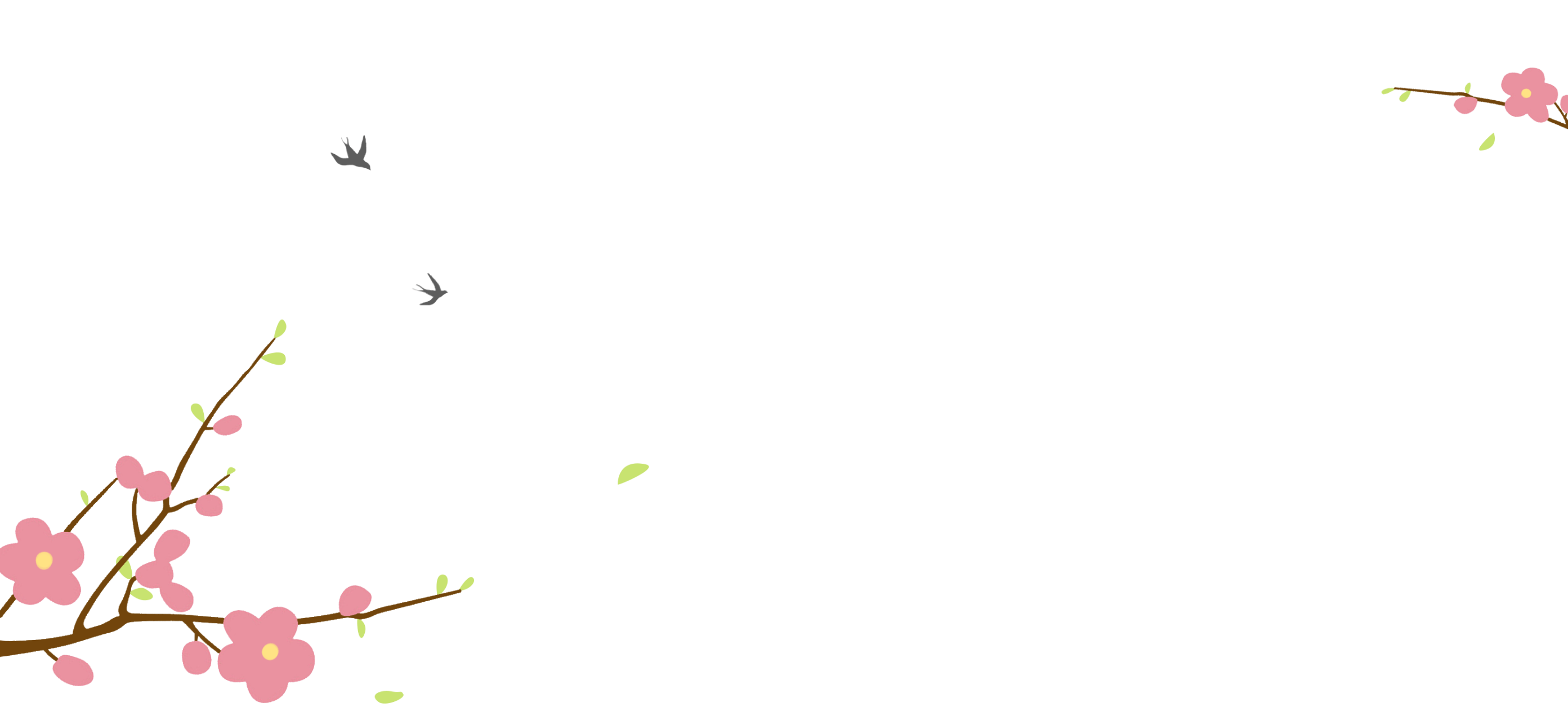 第二章   技高國語文新課綱－核心素養，我們到底如何素養
中餐：
東坡肉的製作
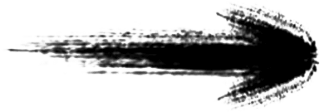 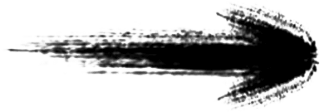 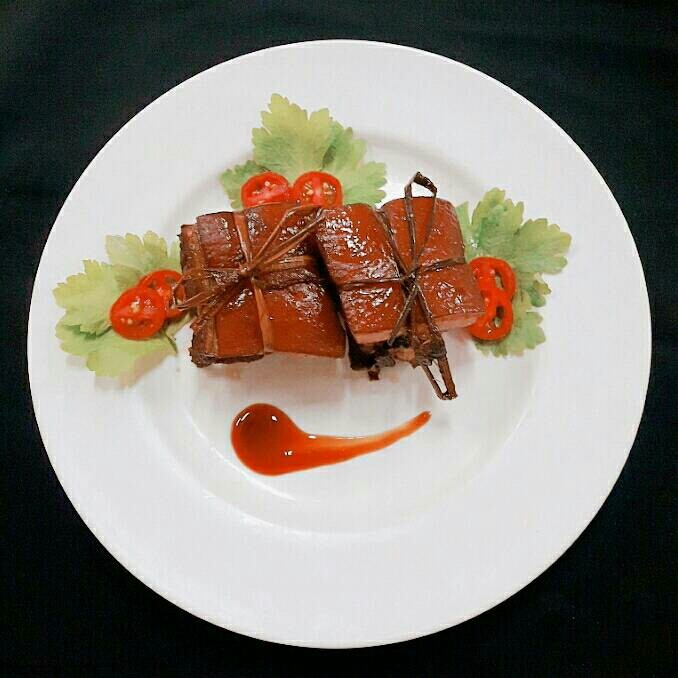 國文：
東坡詩詞人格欣賞
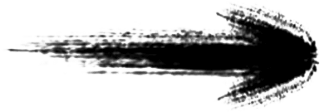 生活的飲食美學體悟
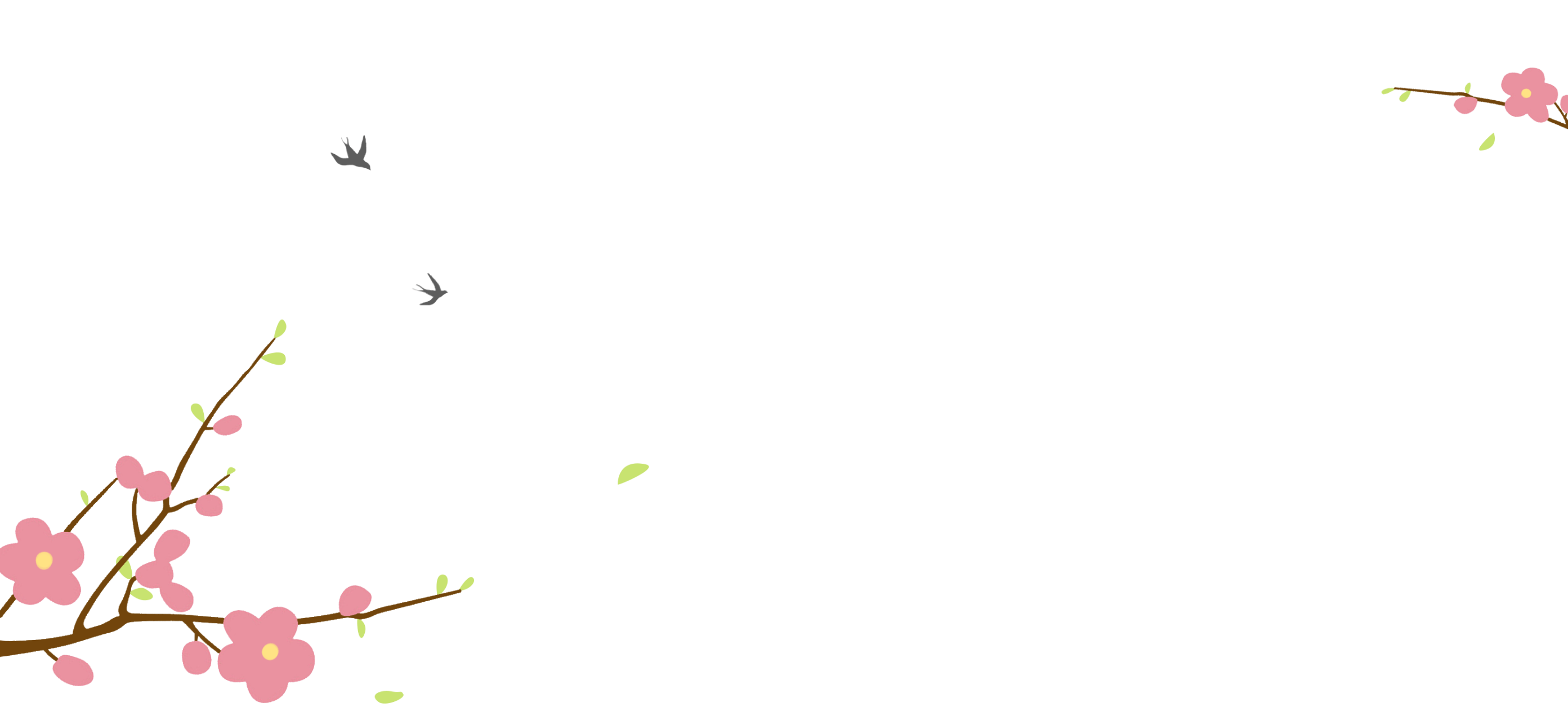 第二章   技高國語文新課綱－核心素養，我們到底如何素養
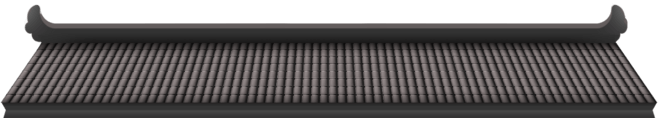 蘇軾的IG
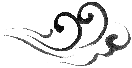 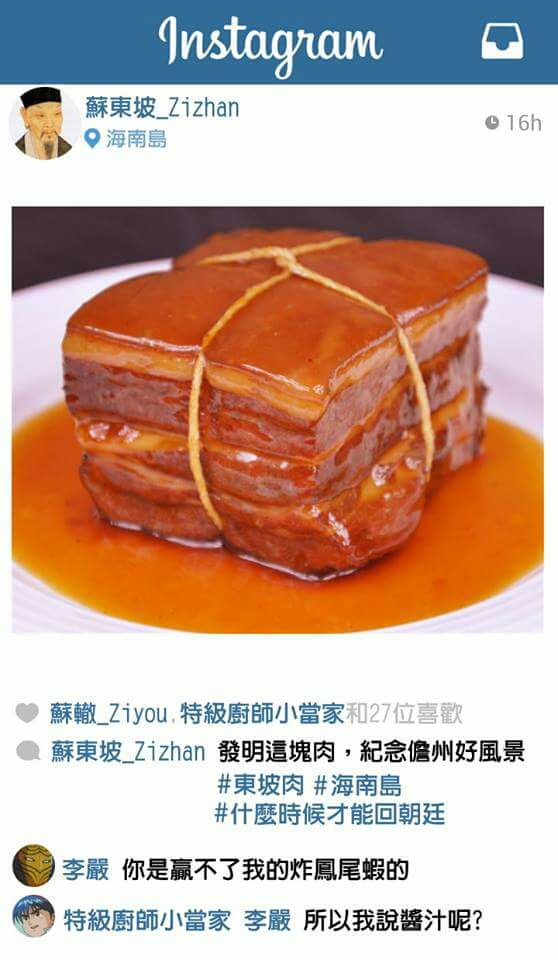 會是滿肚子的不合時宜，還是生活瑣事的抒發，還是撩妹？ ！
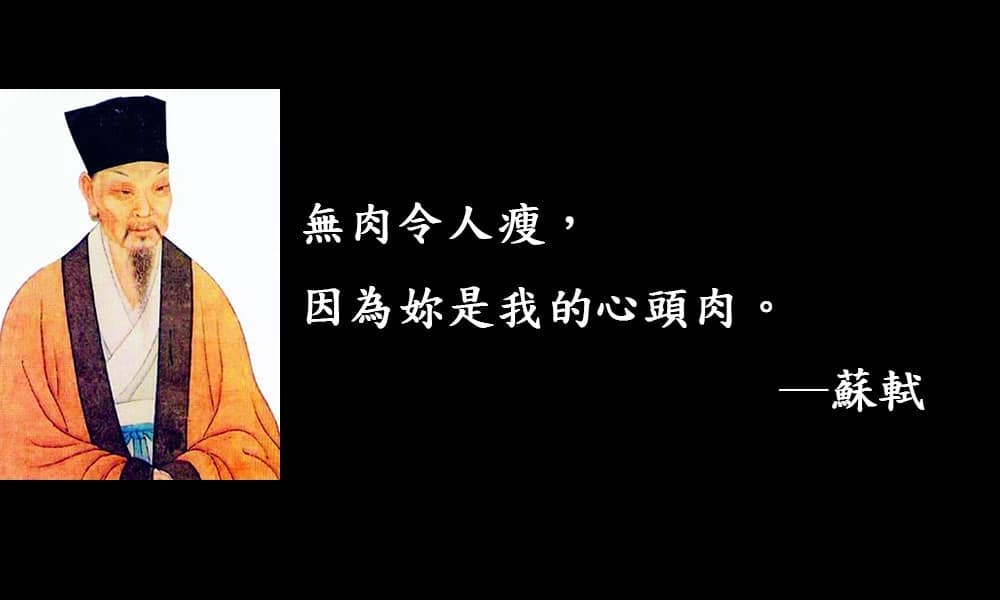 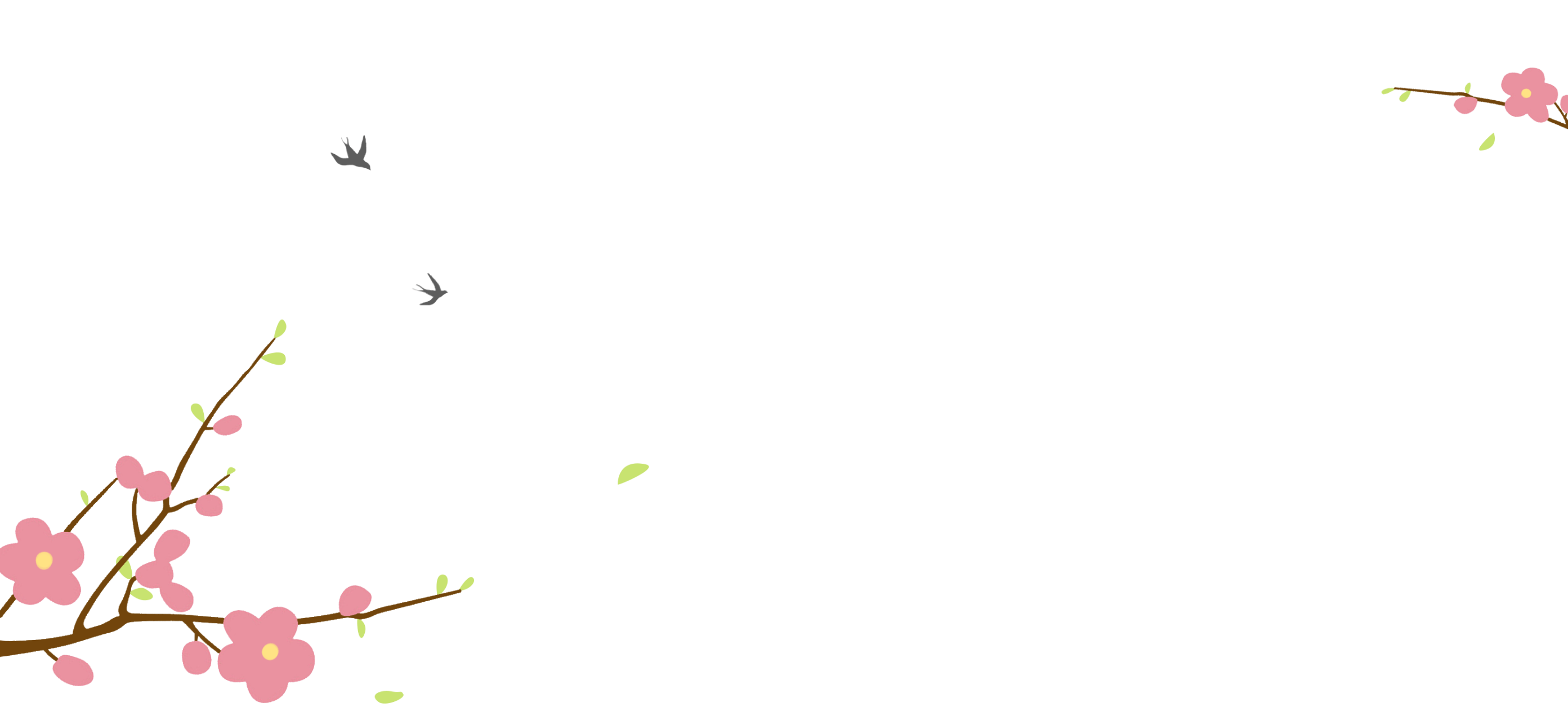 第二章   技高國語文新課綱－核心素養，我們到底如何素養
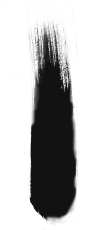 以小明大，見一落葉而知歲之將暮；
睹瓶中之冰而知天下之寒。
生活
智慧
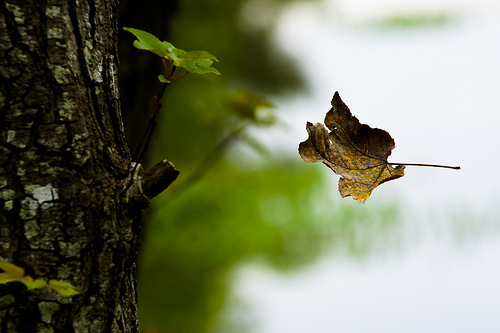 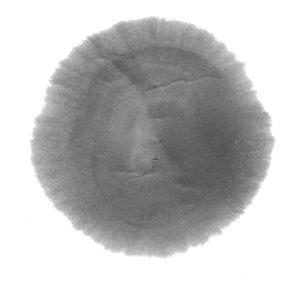 生活
的一片
落葉
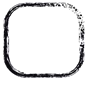 創作
中不同
的落葉
夕陽不知不覺的冷去。仍然要飛行
繼續懸空在無際涯的中間孤獨如風中的一葉
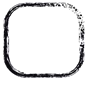 情感
堅持
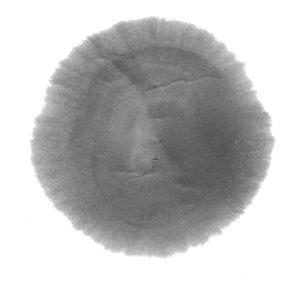 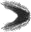 落葉是秋的使者，在秋天，會有許許多多的落葉像仙女一樣飄落下來，但在春天，也會有許多落葉的。其實，每一個季節都會有落葉的包括在寒風凜冽的冬天，四季常青的樟樹也會有落葉。
哲理
感悟
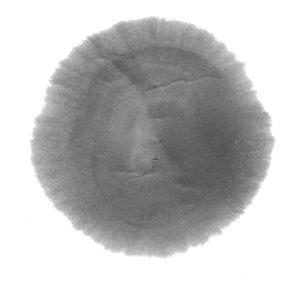 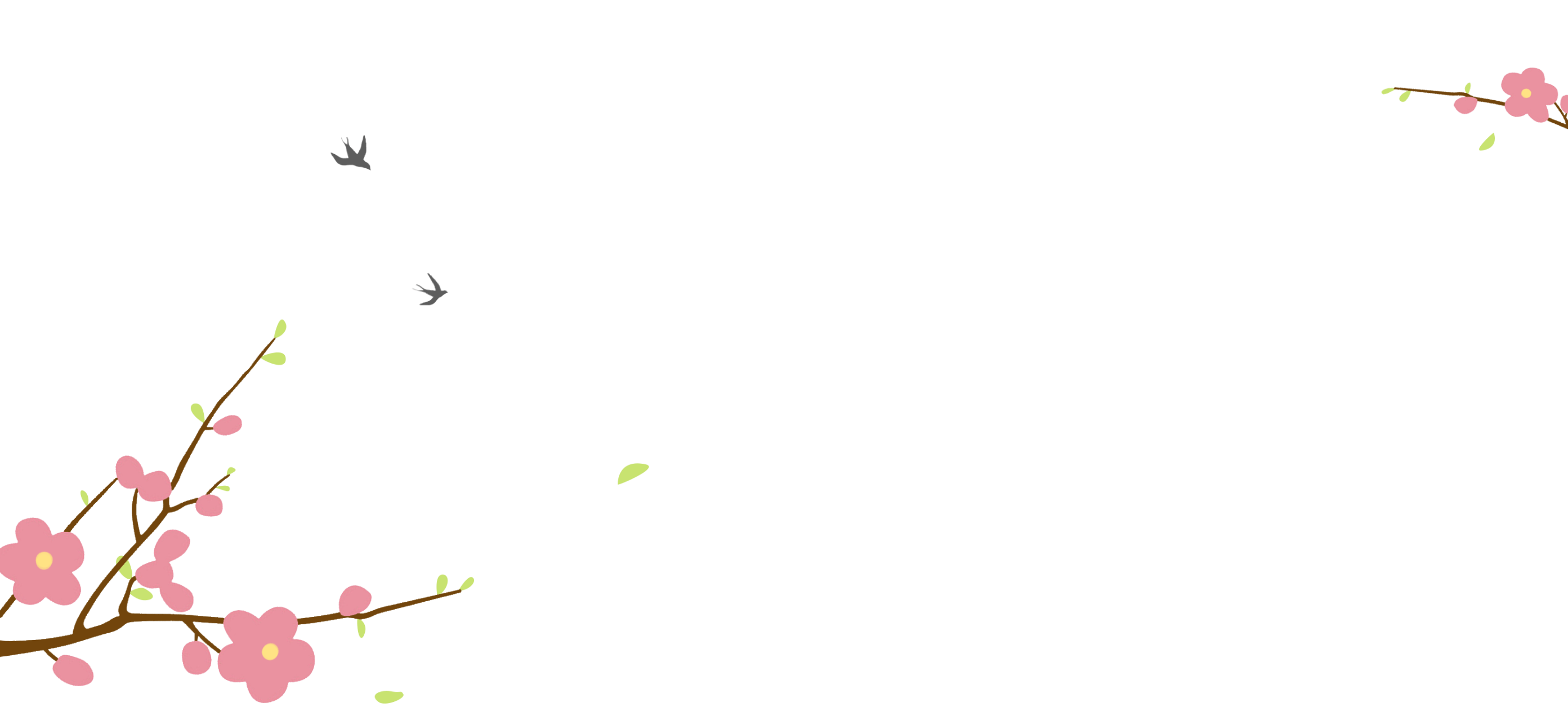 第二章   技高國語文新課綱－核心素養，我們到底如何素養
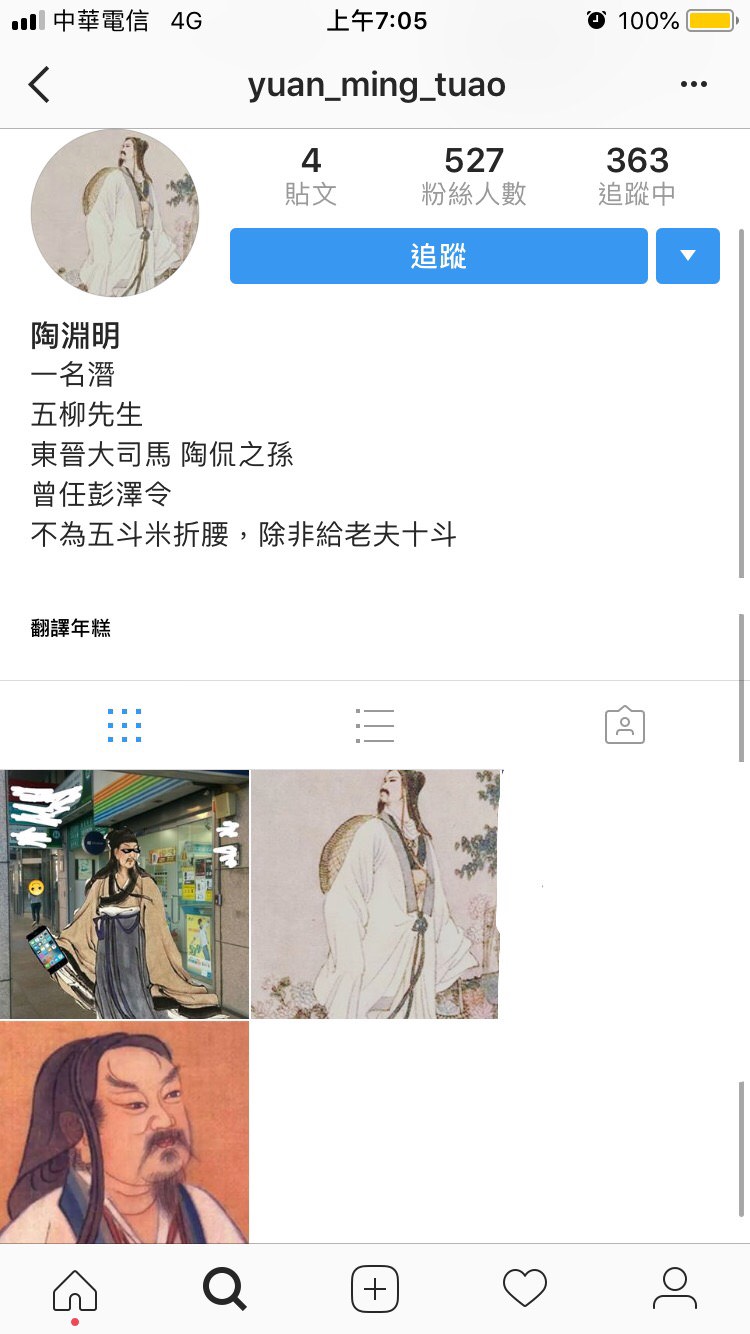 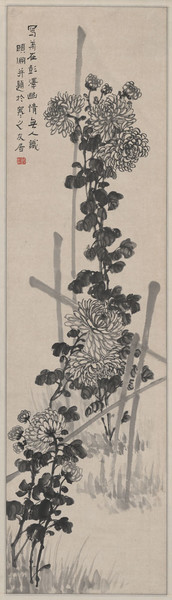 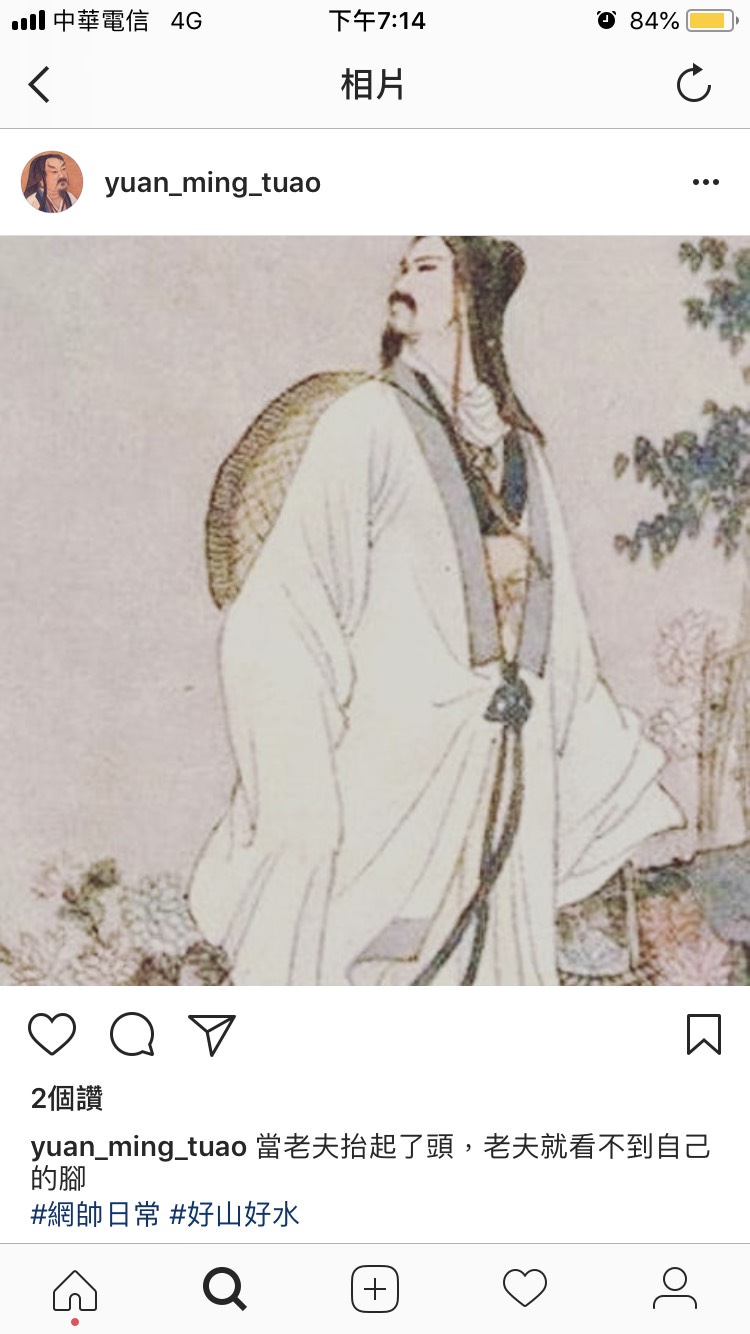 點擊此處添加文字點擊此處添加文字點擊此處添加文字
點擊此處添加文字點擊此處添加文字點擊此處添加文字
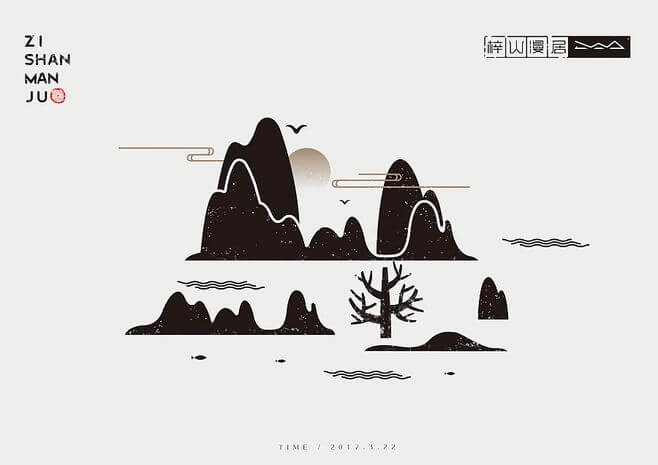 第四章
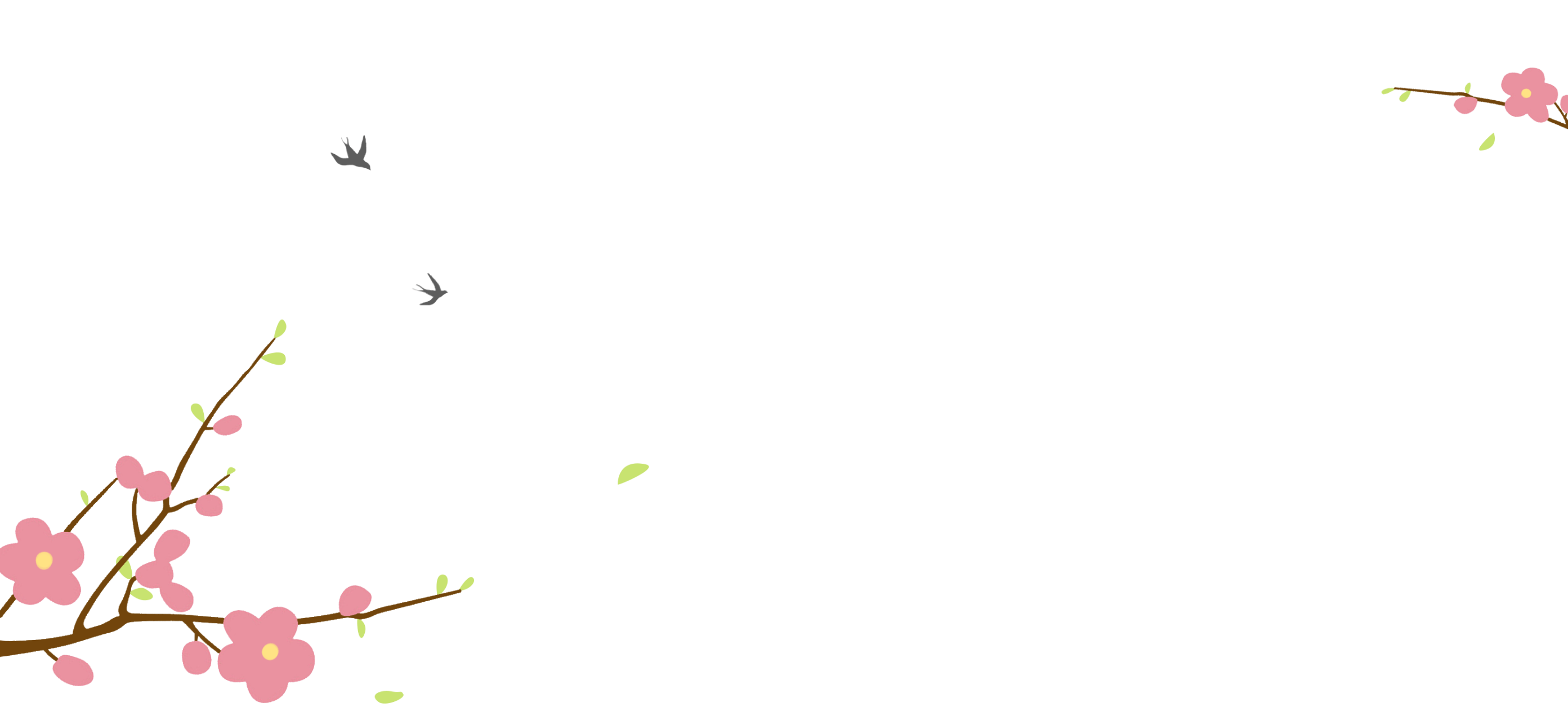 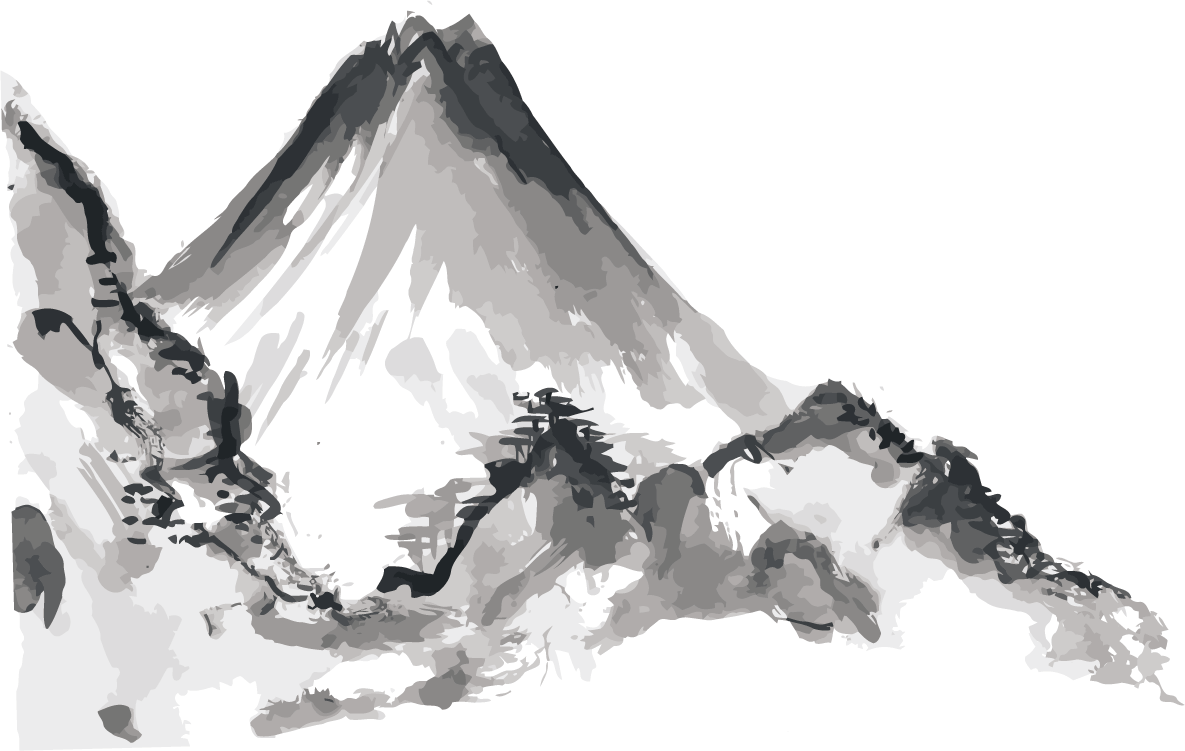 結語－念念不忘，必有回響
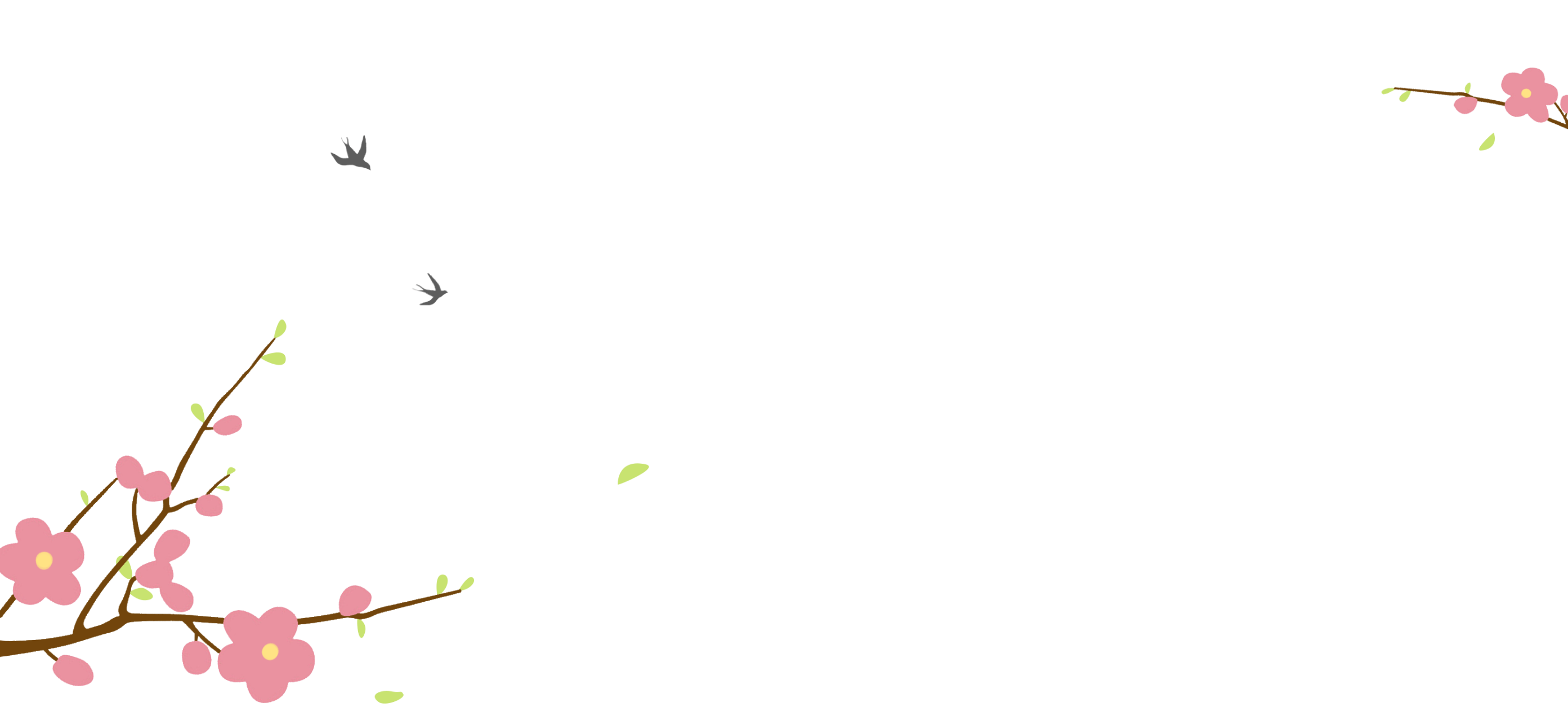 第四章   結語－念念不忘，必有回響
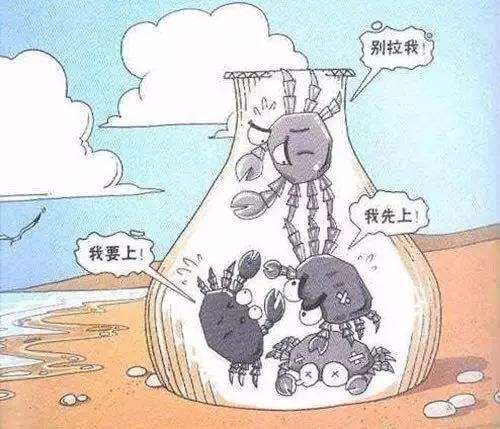 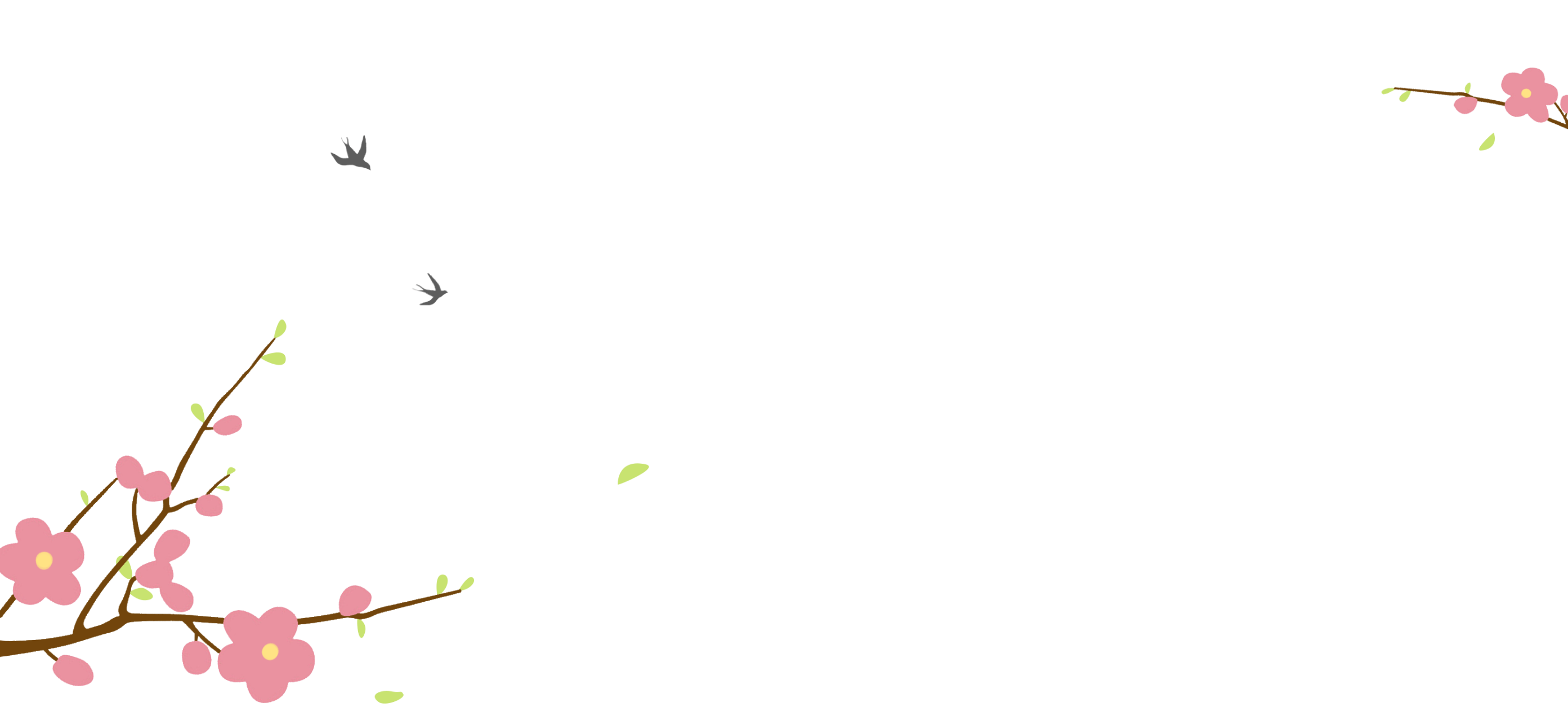 第四章   結語－念念不忘，必有回響
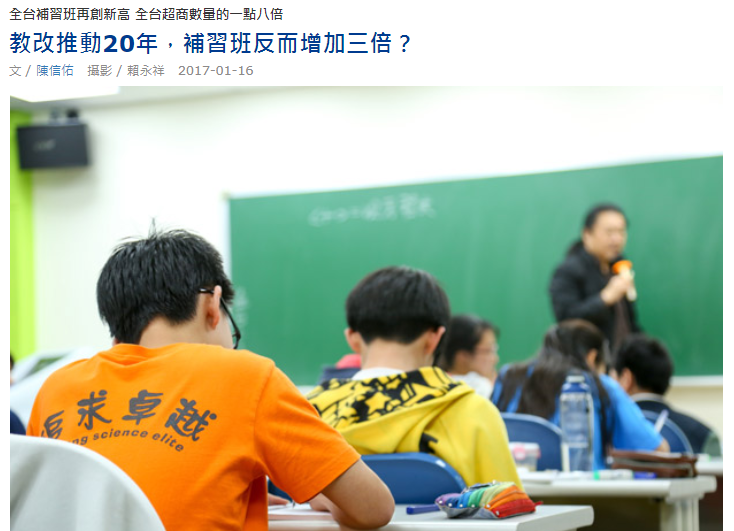 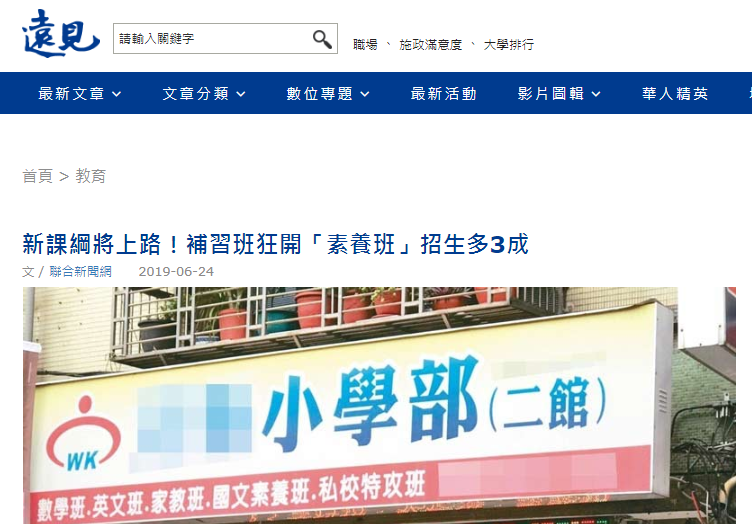 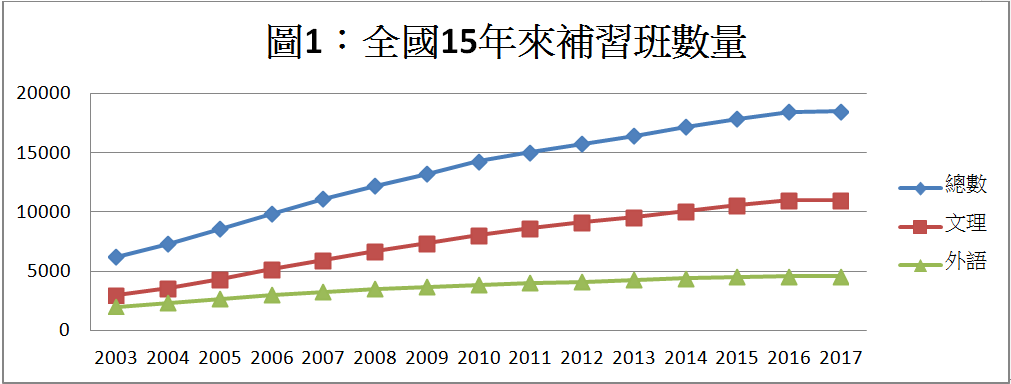 資料來源：http://bsb.edu.tw/afterschool/register/statistic_form.jsp
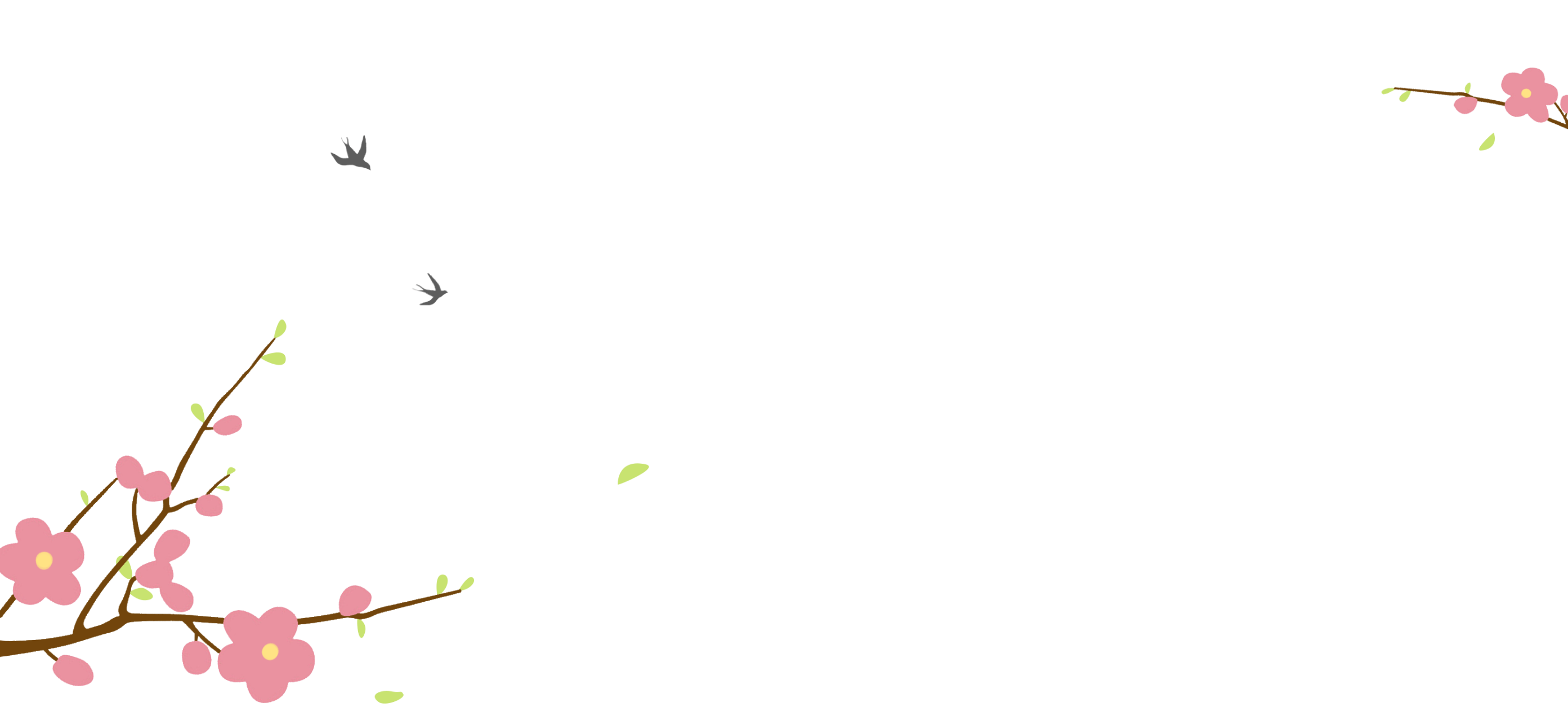 第四章   結語－念念不忘，必有回響
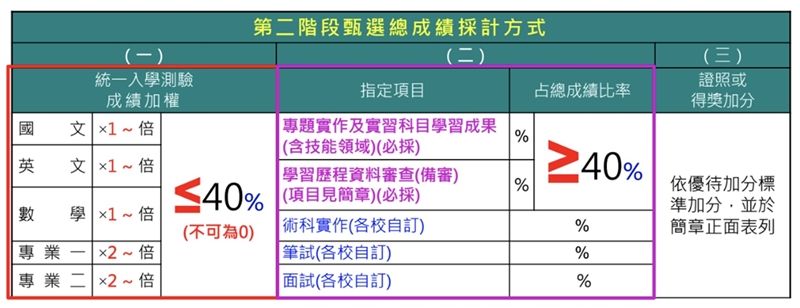 108課綱高職影響1：技能課程融入在地產業特色

108課綱高職影響2：高職專業從「科」到「群」

108課綱高職影響3：落實高職教育專班，就業、升學分流適性學習

108課綱高職影響4：產業能力模糊，跨班、跨科、跨群、跨校選課成日常

108課綱高職影響5：高職升科技大學，學習歷程檔案占比不少於40%
相較於地方學這種「看不出要教什麼素養」的課，大部分學校開設「專題研究」作為校定必修，相對來說就「很有素養」。

但學校特色在哪裡？當各校的特色課程都一樣的時候，那根本就不叫特色課程了！
https://flipedu.parenting.com.tw/topic/28
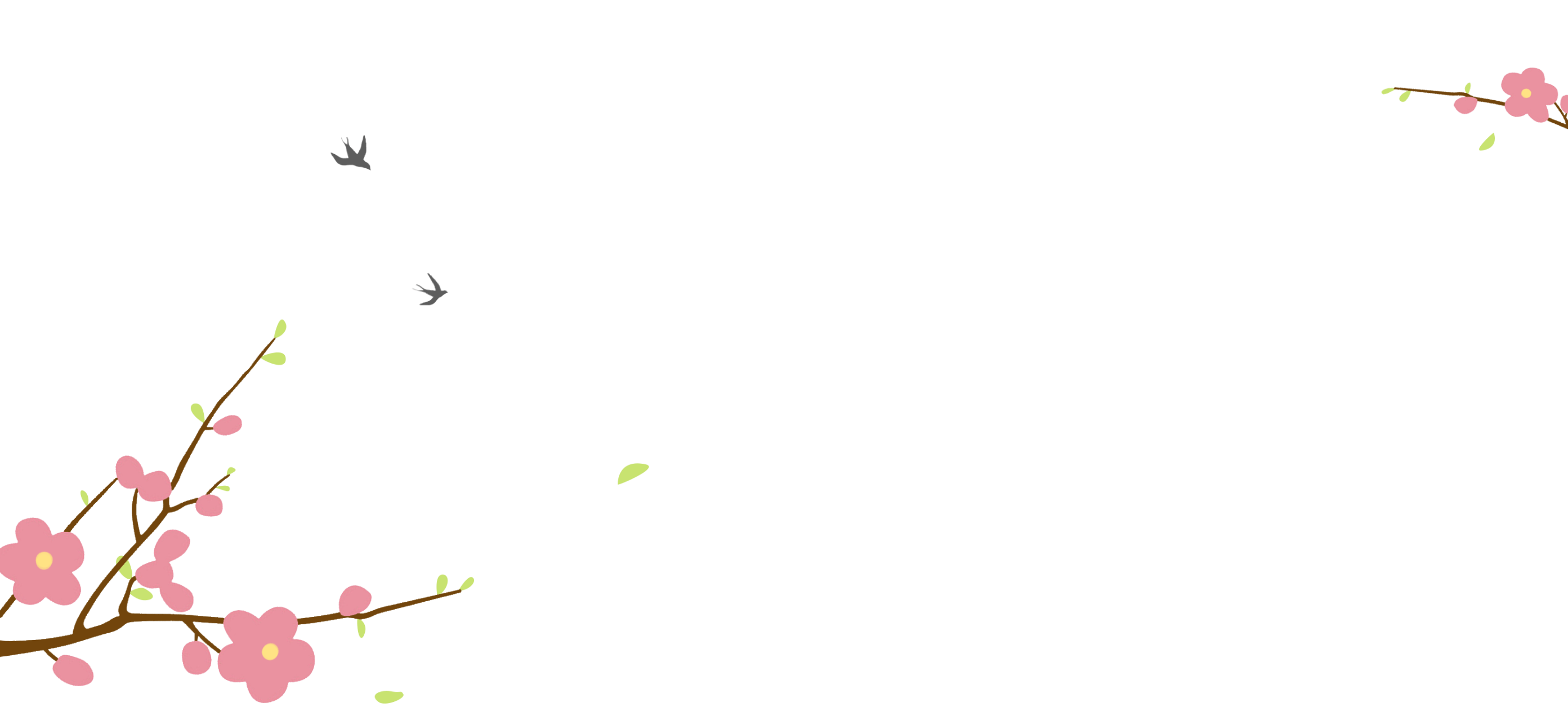 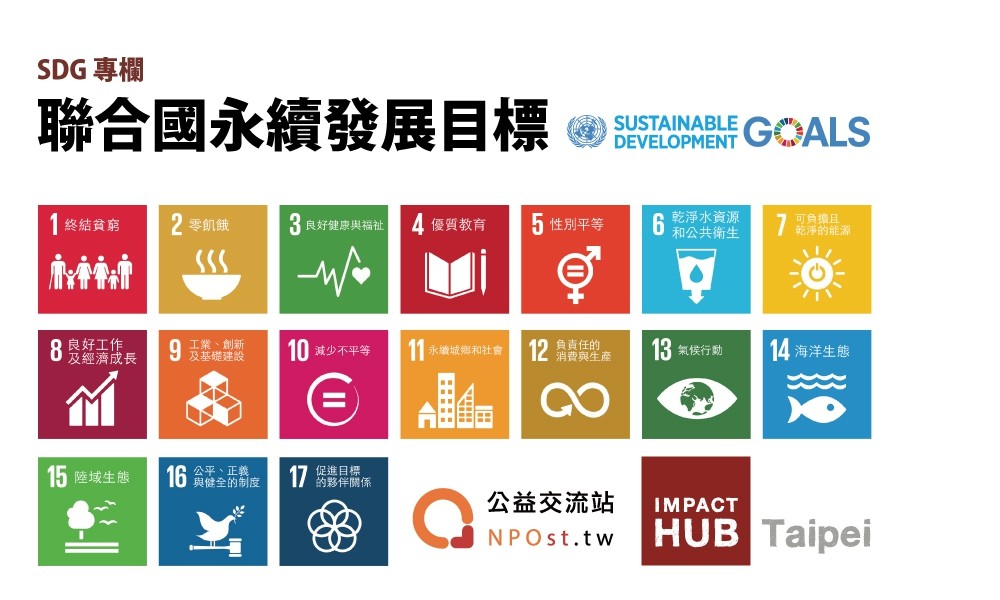 第四章   結語－念念不忘，必有回響